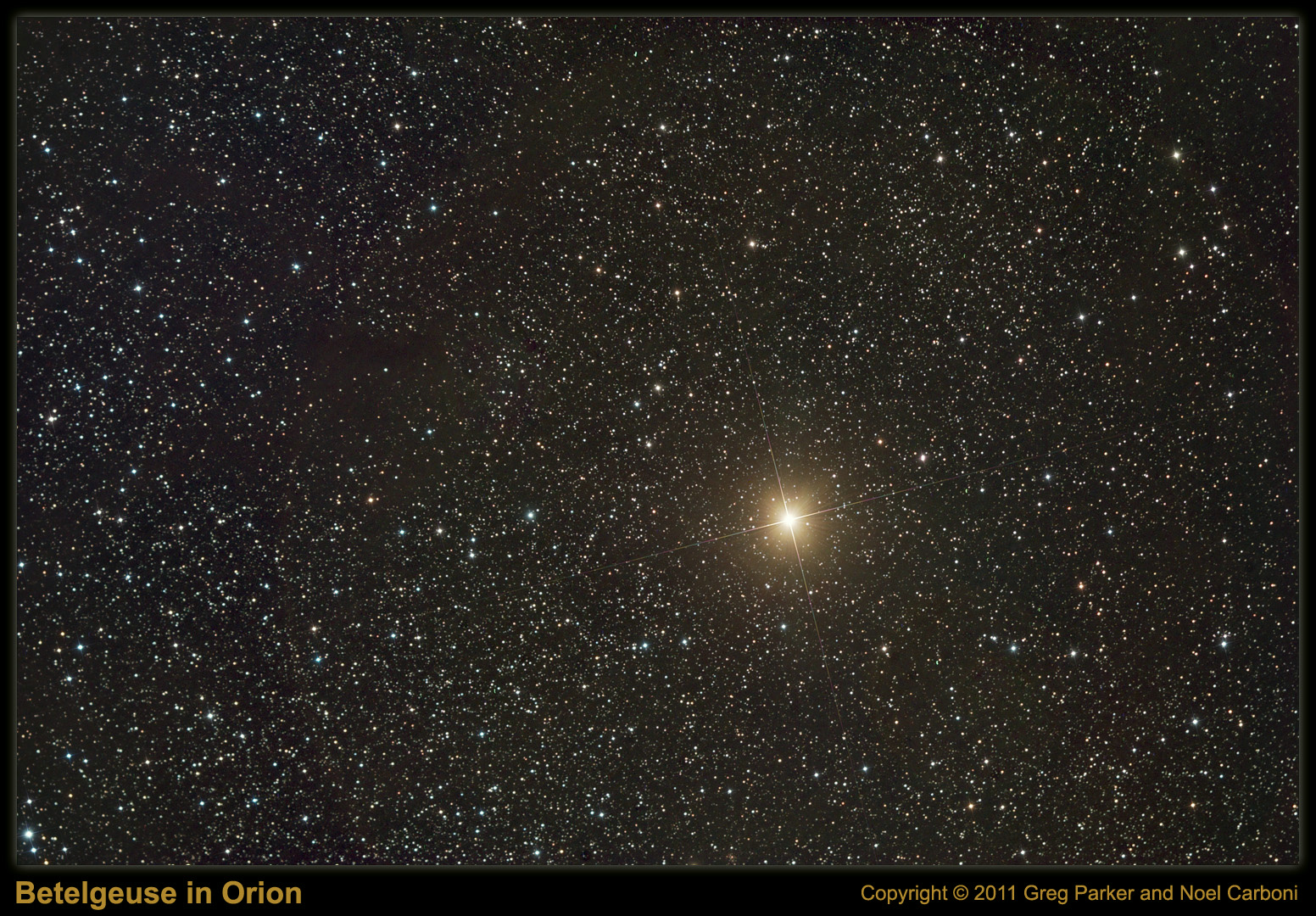 Von Newton zu Einstein:
Eine Reise durch
Raum und Zeit
mit Carla Cederbaum
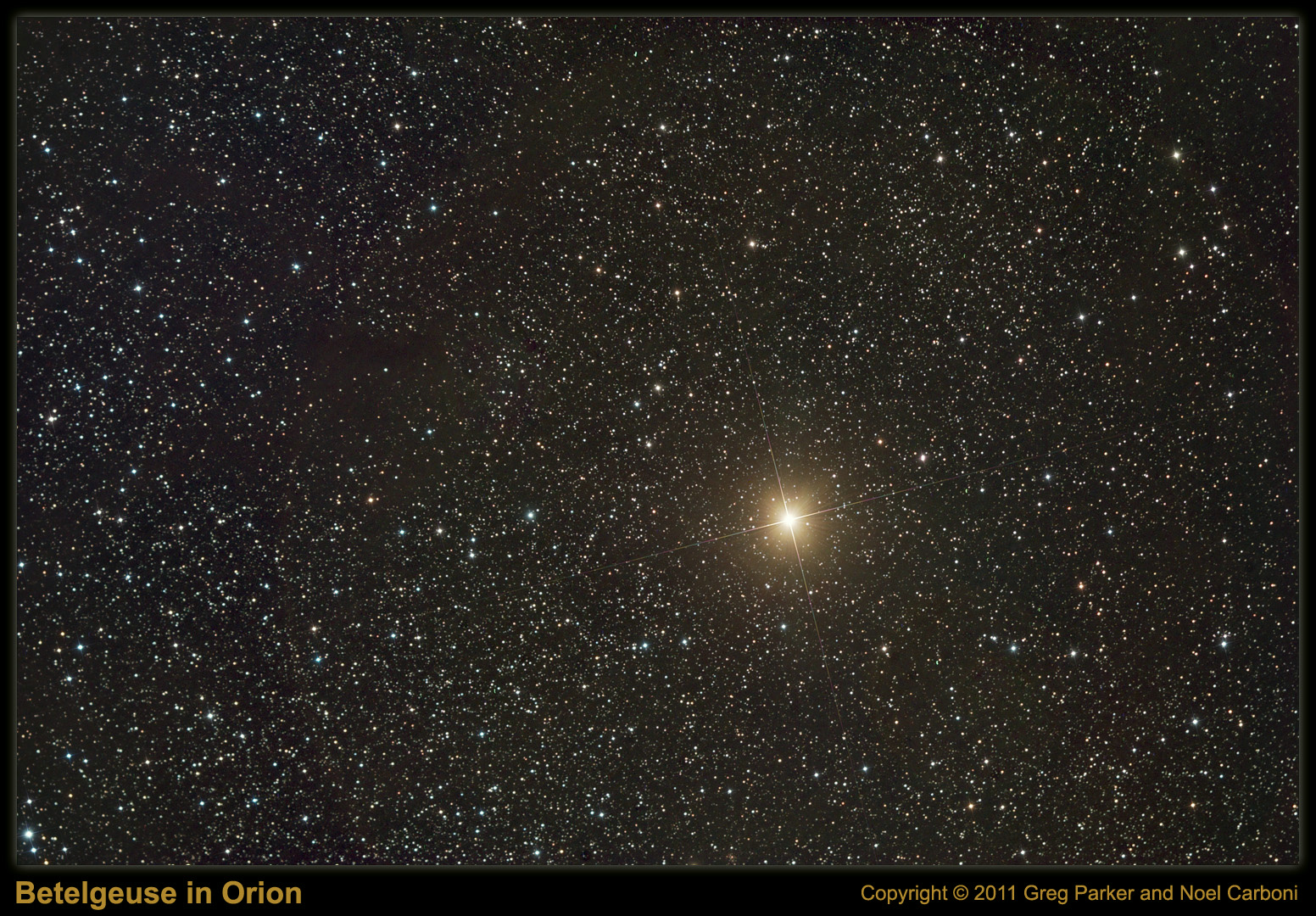 Reiseroute
1
2
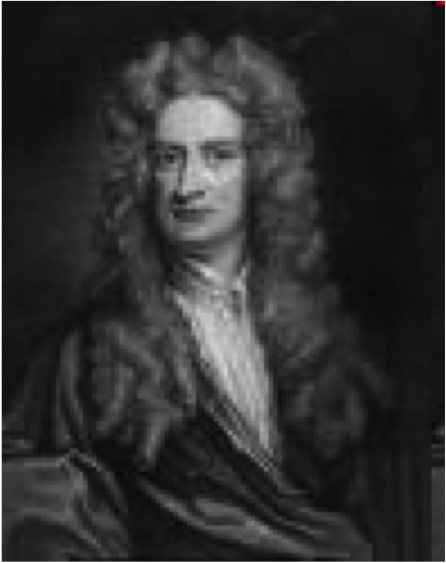 2
3
Sir Isaac
Newton
1643-1727
4
5
Warum kreisen die Planeten um die Sonne?
Erde
Saturn
?
Sonne
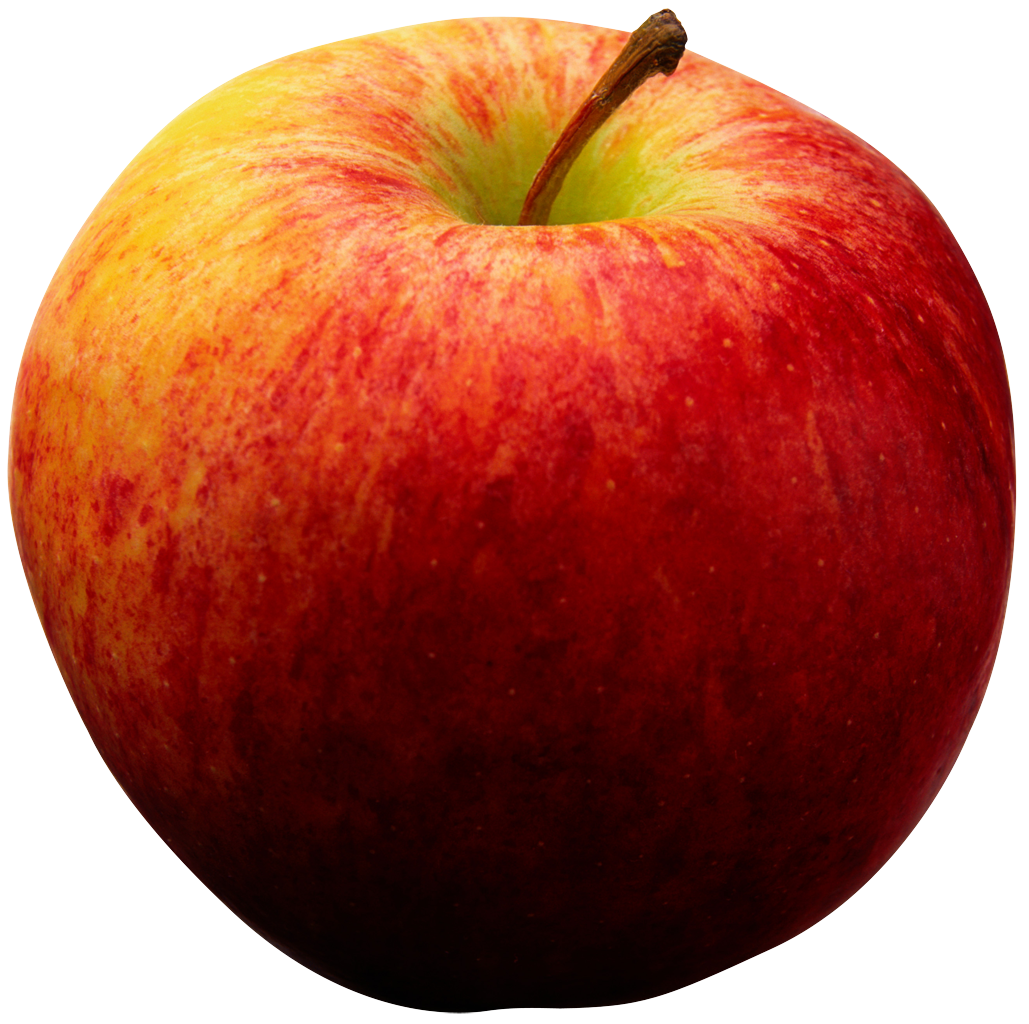 ?
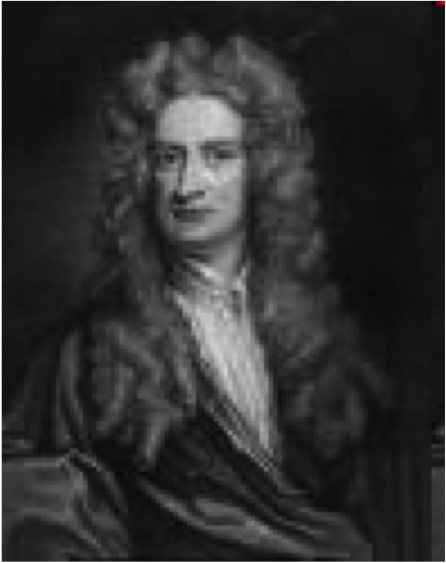 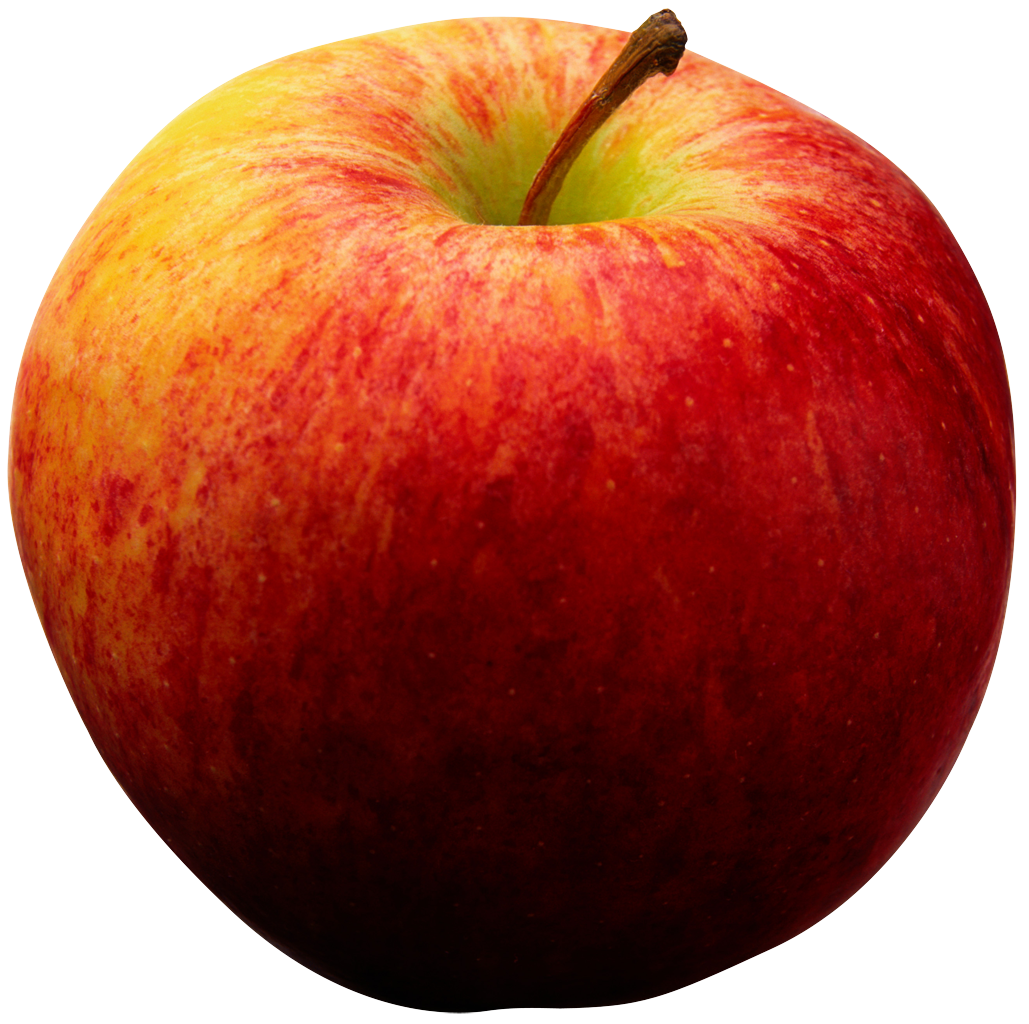 Autsch!
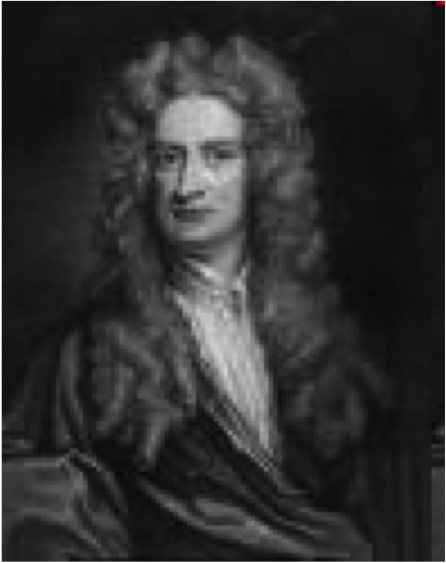 Aha!
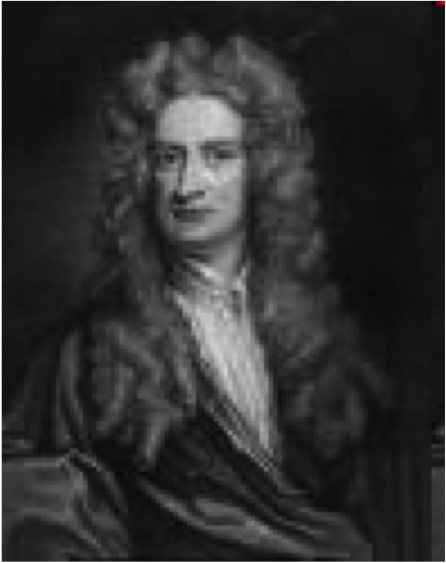 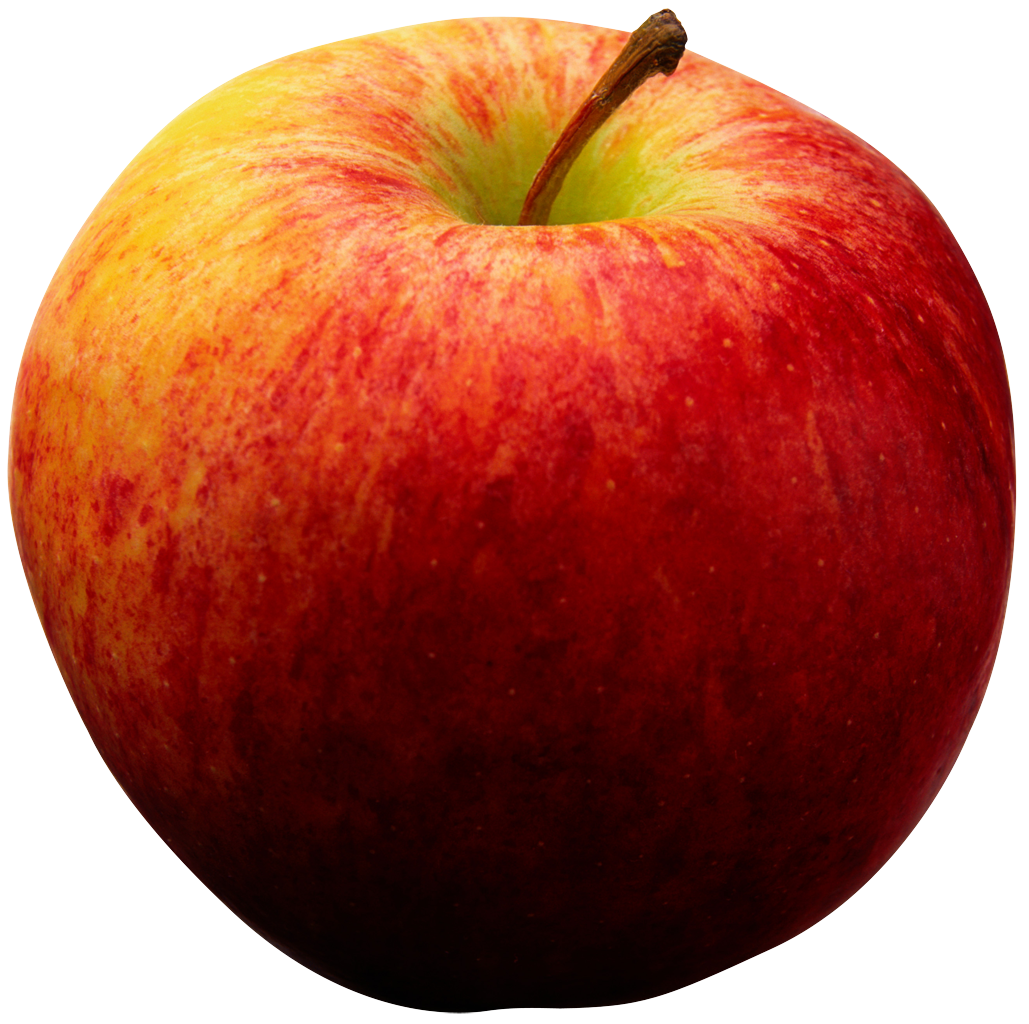 Warum kreisen die Planeten um die Sonne?
träge
schwer
Warum kreisen die Planeten um die Sonne?
träge
schwer
inert
heavy
Warum kreisen die Planeten um die Sonne?
inert
träge
heavy
schwer
inert
heavy
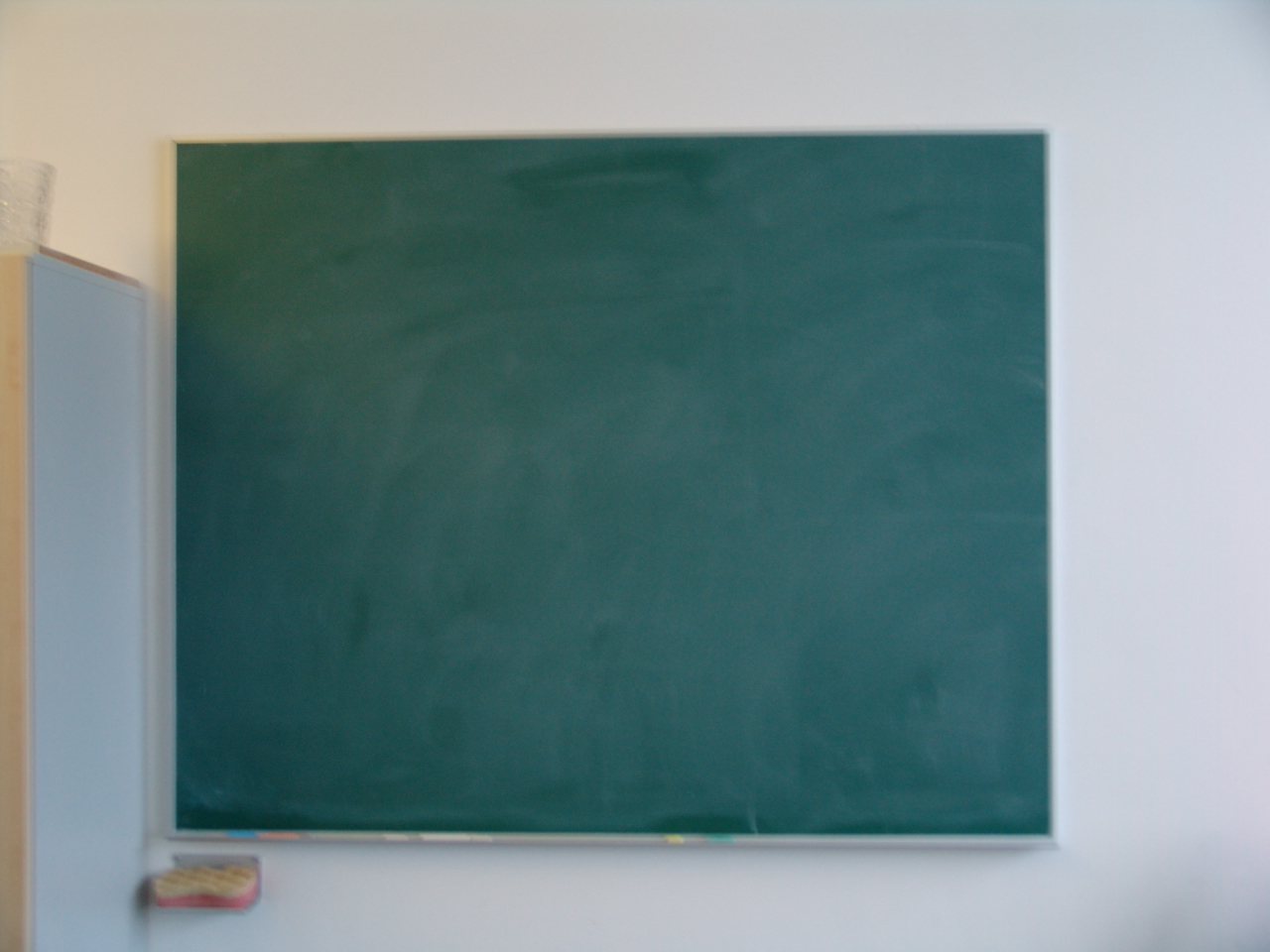 Newtons neue Mathe
Änderungsrate/Ableitung



Vektoren: 
	Geschwindigkeit Beschleunigung
	Kraft
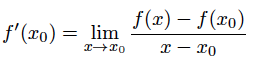 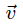 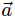 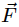 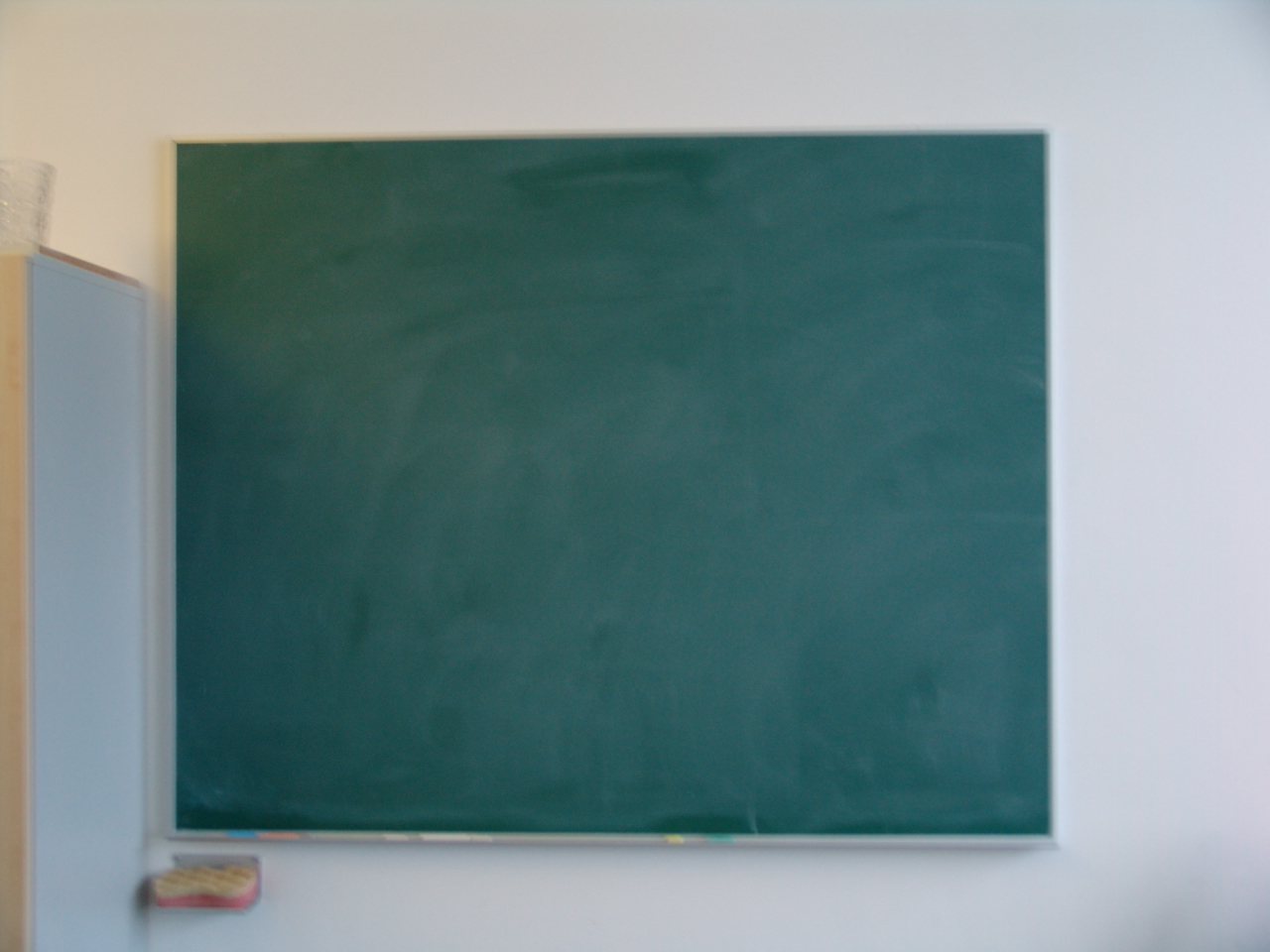 Newtons Gravitationsgesetz
m = Masse des Planeten
	M = Masse der Sonne
	G = Gravitationskonstante
	  = Distance Planet Sonne
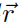 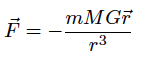 Wie messen wir Masse?
Masse
Reiseroute
Siméon Denis
Poisson 1781-1840
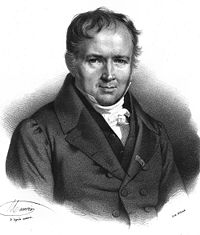 1
2
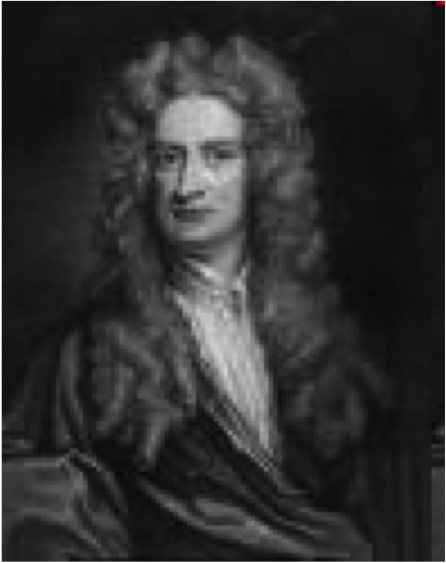 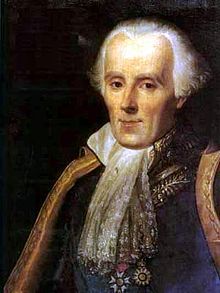 3
Sir Isaac
Newton
1643-1727
Pierre Simon
Laplace
1749-1827
4
5
Newtons Ideen in neue Mathe übersetzen!
Gravitation mit Mathematik (Vektoranalysis) zu modellieren
 ermöglicht neue Vorhersagen und verbessertes Verständnis!
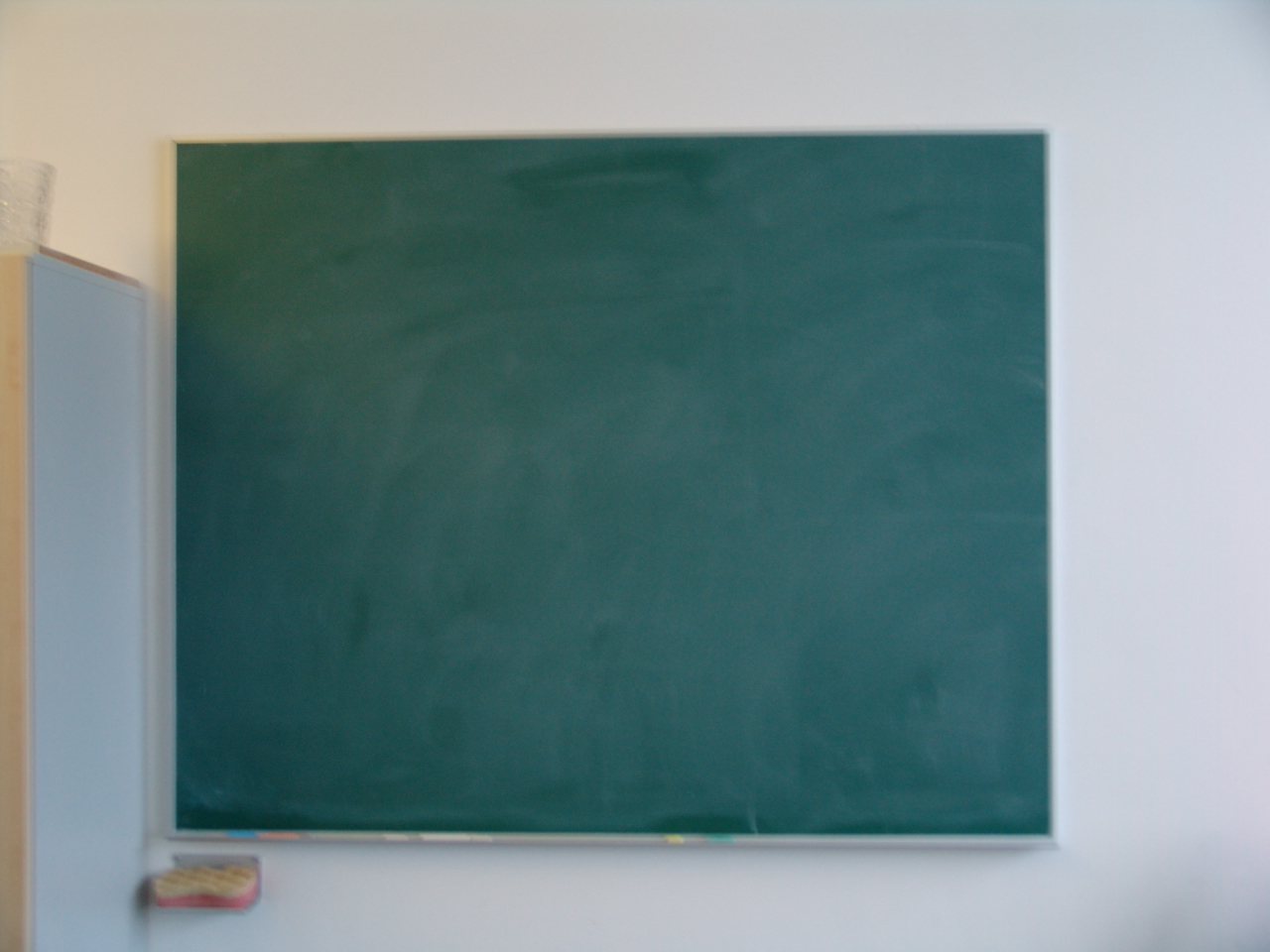 Vektoranalysis
Idea: Kurvendiskussion im
				3-dimensionalen Raum!
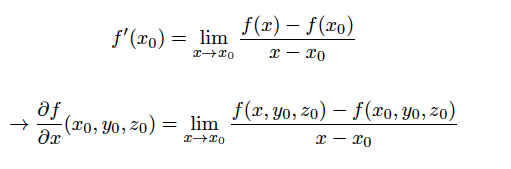 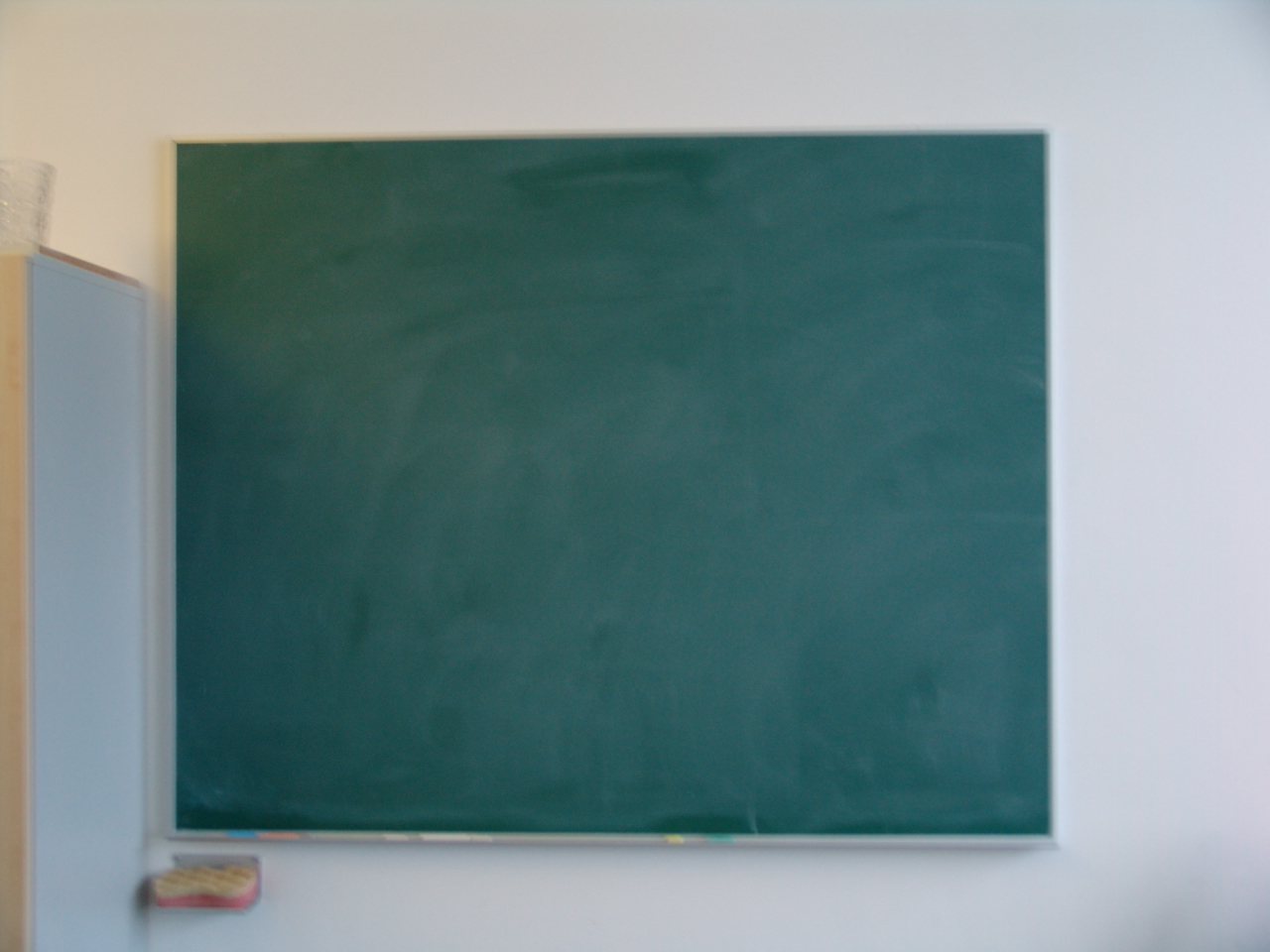 Nochmal: Newtons Idee
U = Newtonpotential der Sonne
G = Gravitationskonstante
  = Dichte = Masse/Volumen
  = “Differentialoperator”
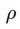 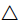 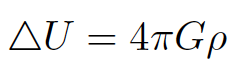 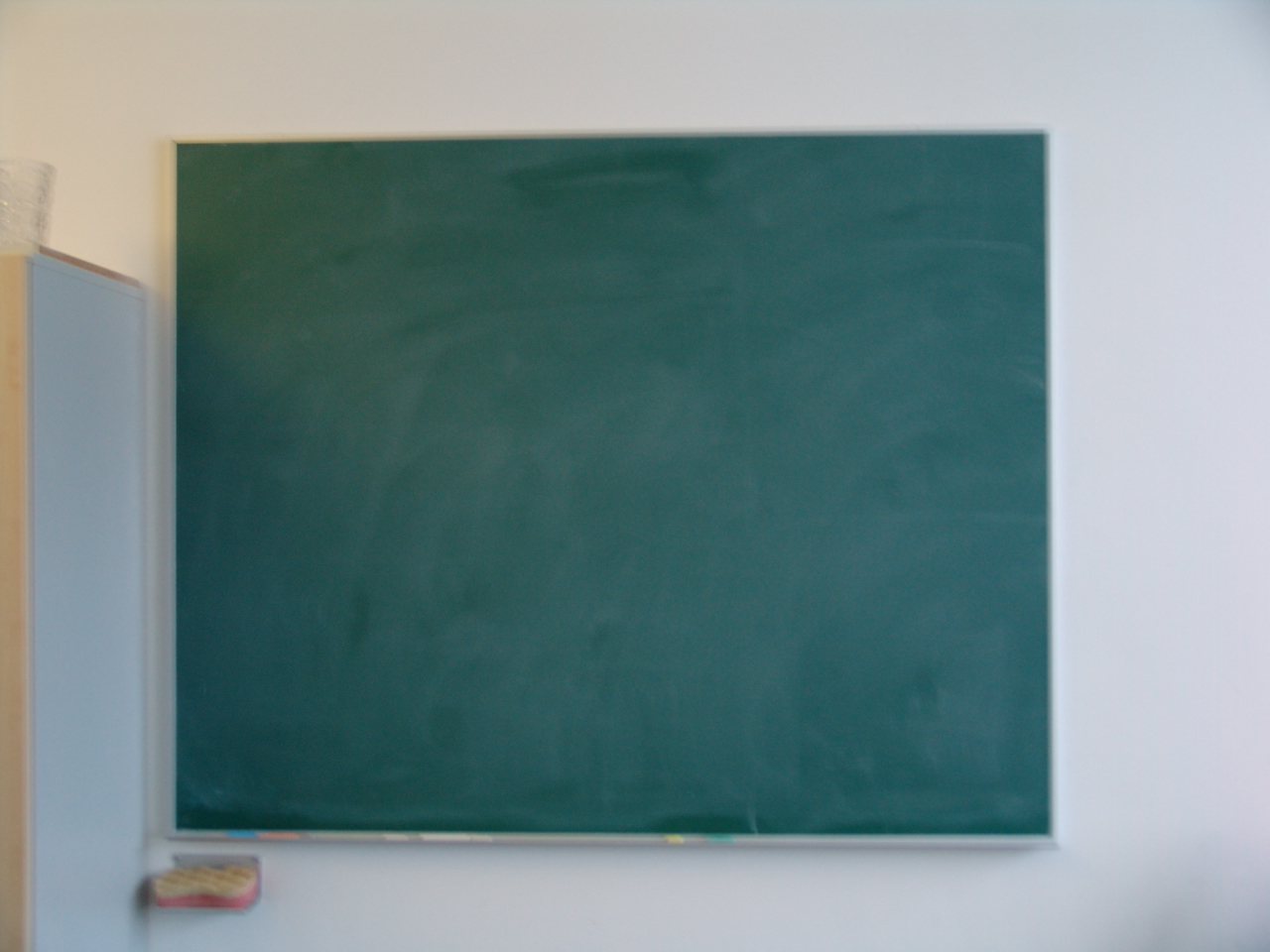 Wo ist 	?
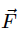 U = Newtonpotential der Sonne
m = Masse des Planeten
= = ein Differentialoperator
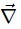 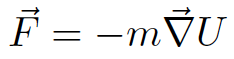 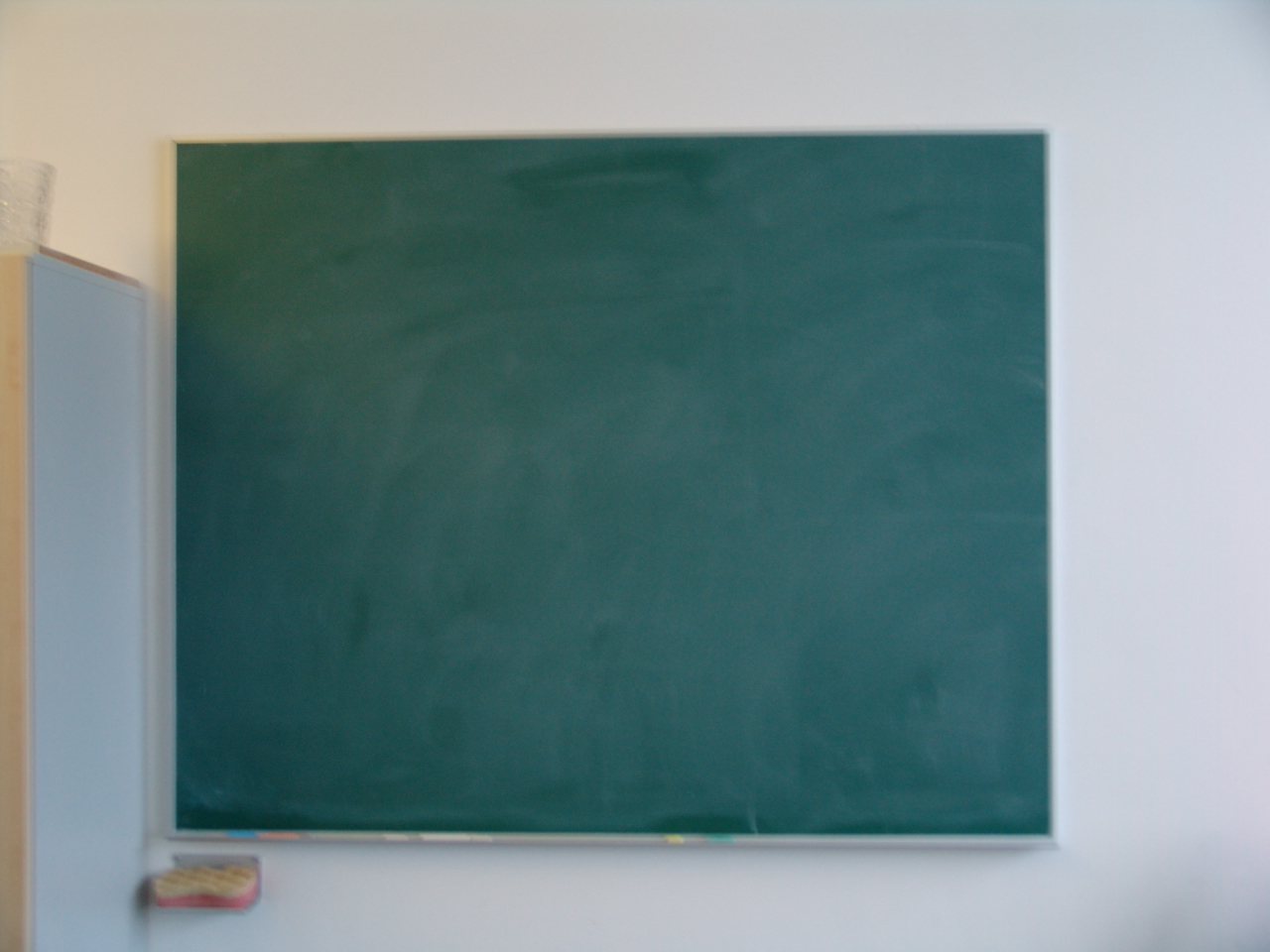 Was ist hier Masse M?
M = Masse der Sonne
  = Normalenvektor an Sonne
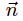 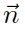 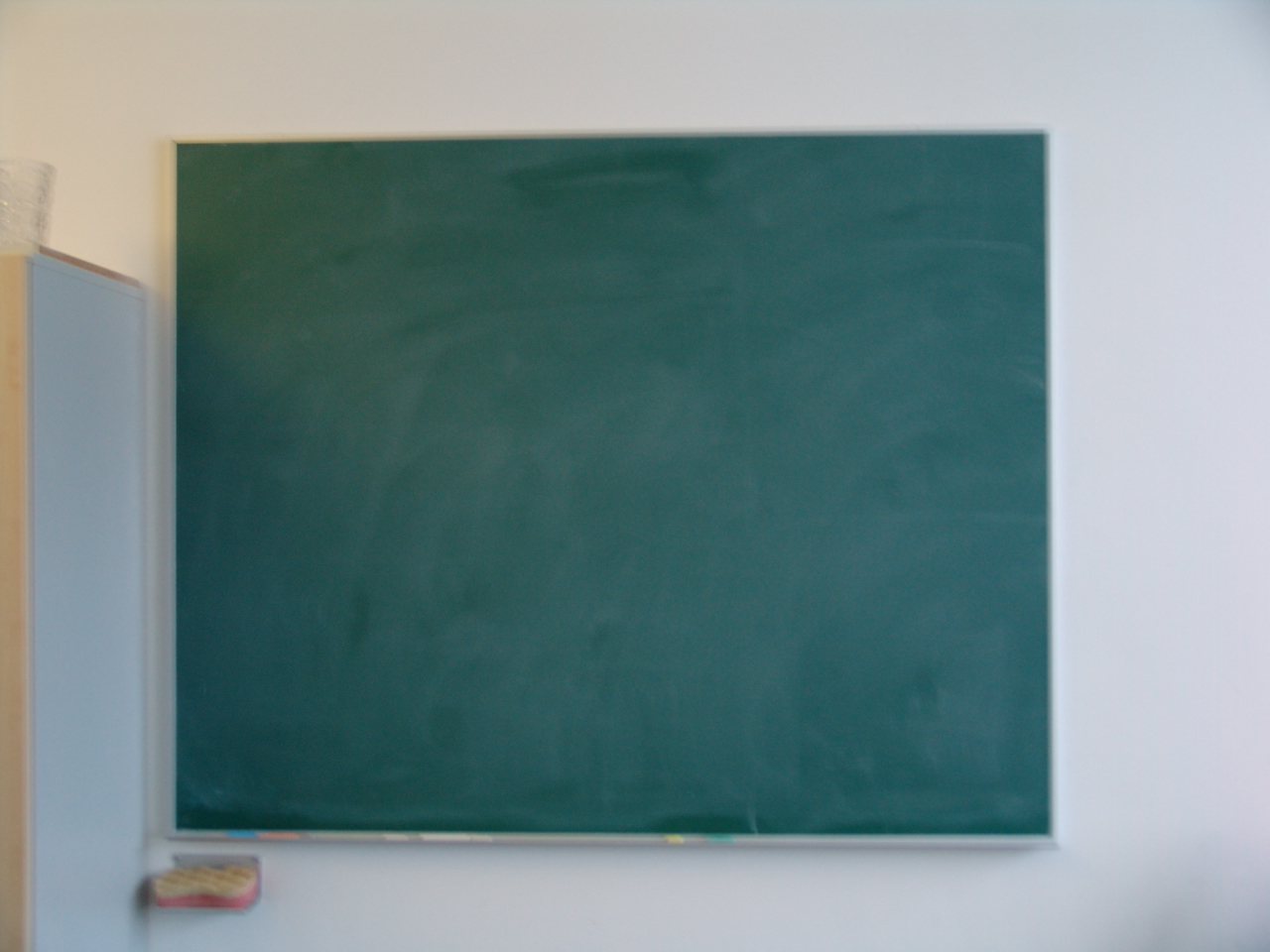 Was ist hier Masse M?
Wende mathematischen Satz an (von Gauß und Stokes)
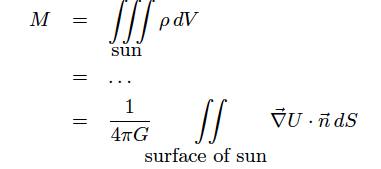 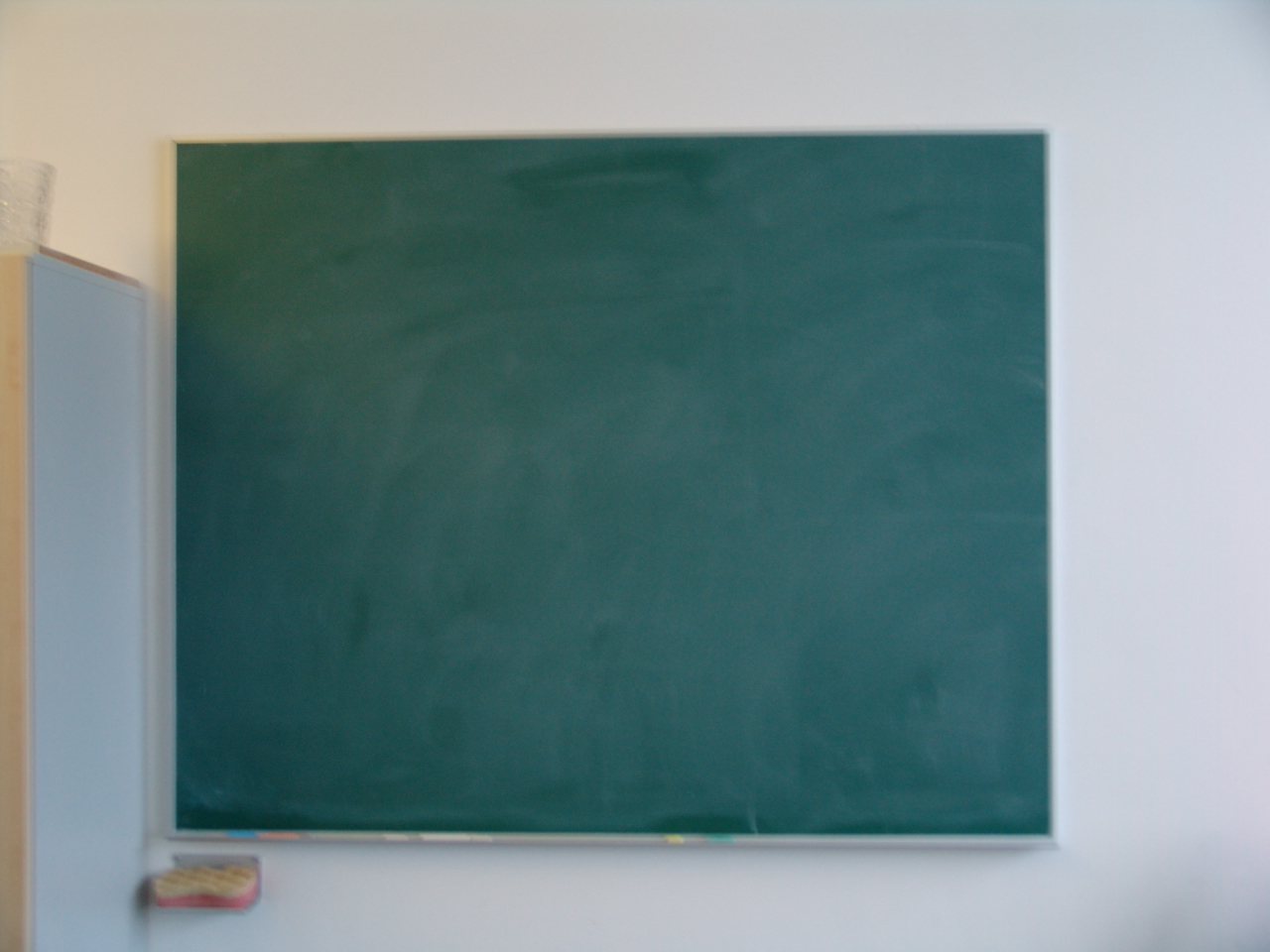 Zusammenfassung
Neue Mathe ermöglicht:
 Newtons Ideen als “Differentialgleichung”
 Masse als Integral
	(mit mathematischen Sätzen)
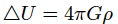 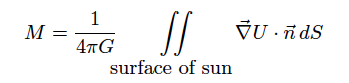 Philosophie/Moral
Nutze neue Mathe, um Gravitation mathematisch zu “modellieren”.
gibt bessere Methoden für Vorhersagen
Hilft, Gravitation besser zu verstehen
Newtons neue Physik neue Mathematik!
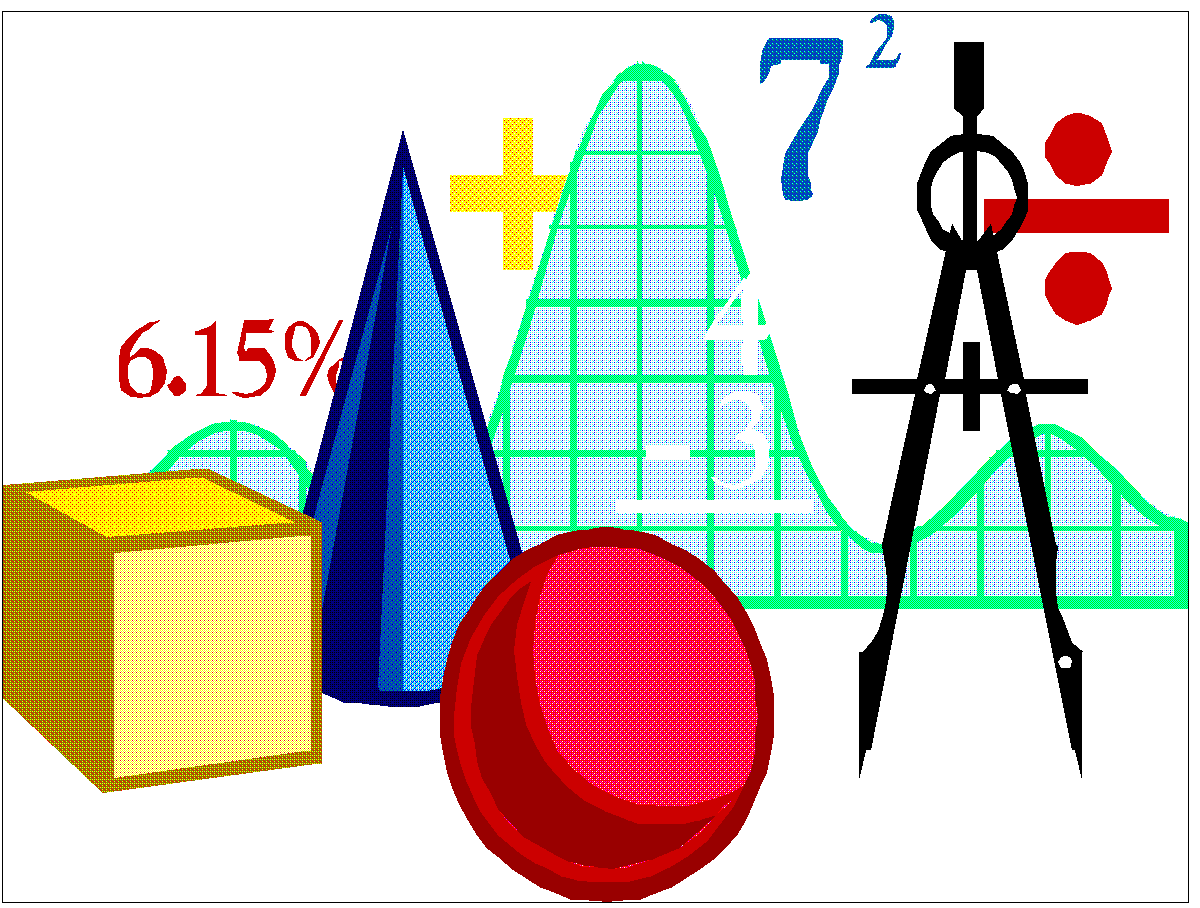 Reiseroute
Carl Friedrich Gauß
1777-1855
Siméon Denis
Poisson 1781-1840
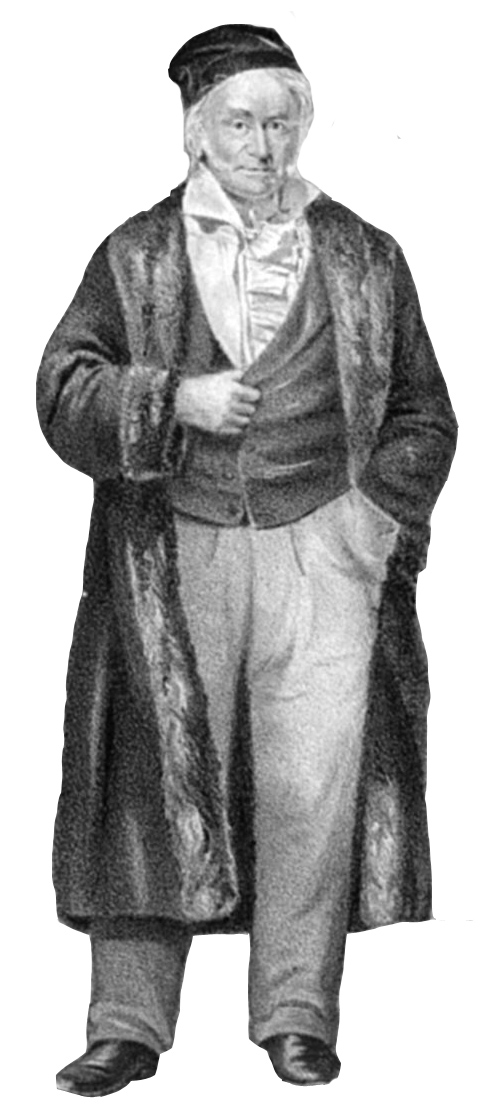 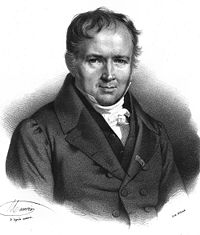 1
2
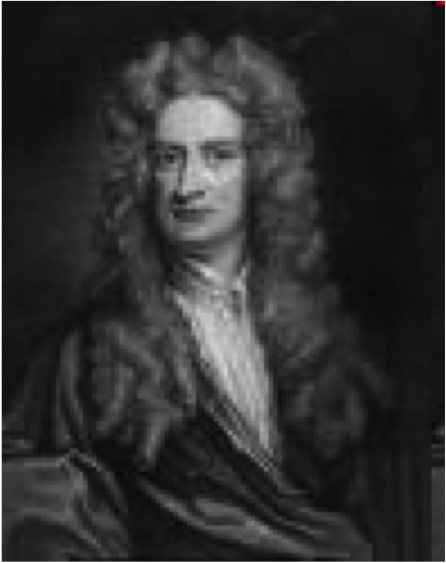 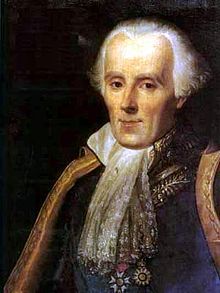 3
Sir Isaac
Newton
1643-1727
Pierre Simon
Laplace
1749-1827
Bernhard Riemann
1826-1866
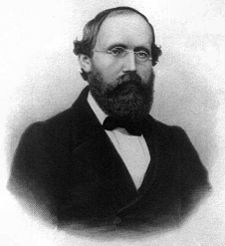 4
5
Wie können wir Krümmung messen?
?
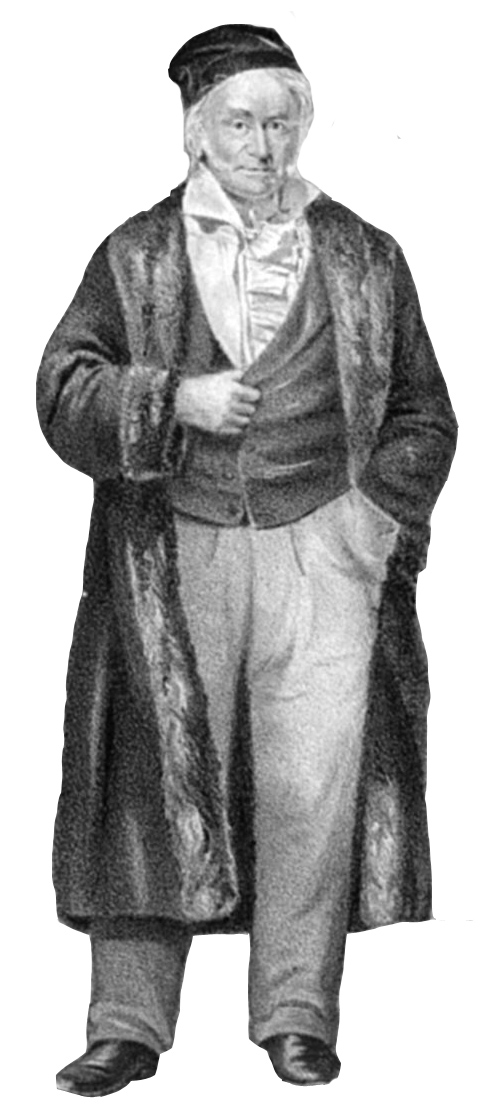 Wie können wir Krümmung messen?
γ
γ
α
β
β
α
α+β+γ=180°
α+β+γ≠180°
Krümmung ist wichtig für:
Geodesie und Geographie
Astronomie
Physik
Ingenieurwesen (Flugzeugflügel,…)
Biologie (Oberflächen von Zellen,…)
Mathematik
-> Differentialgeometrie
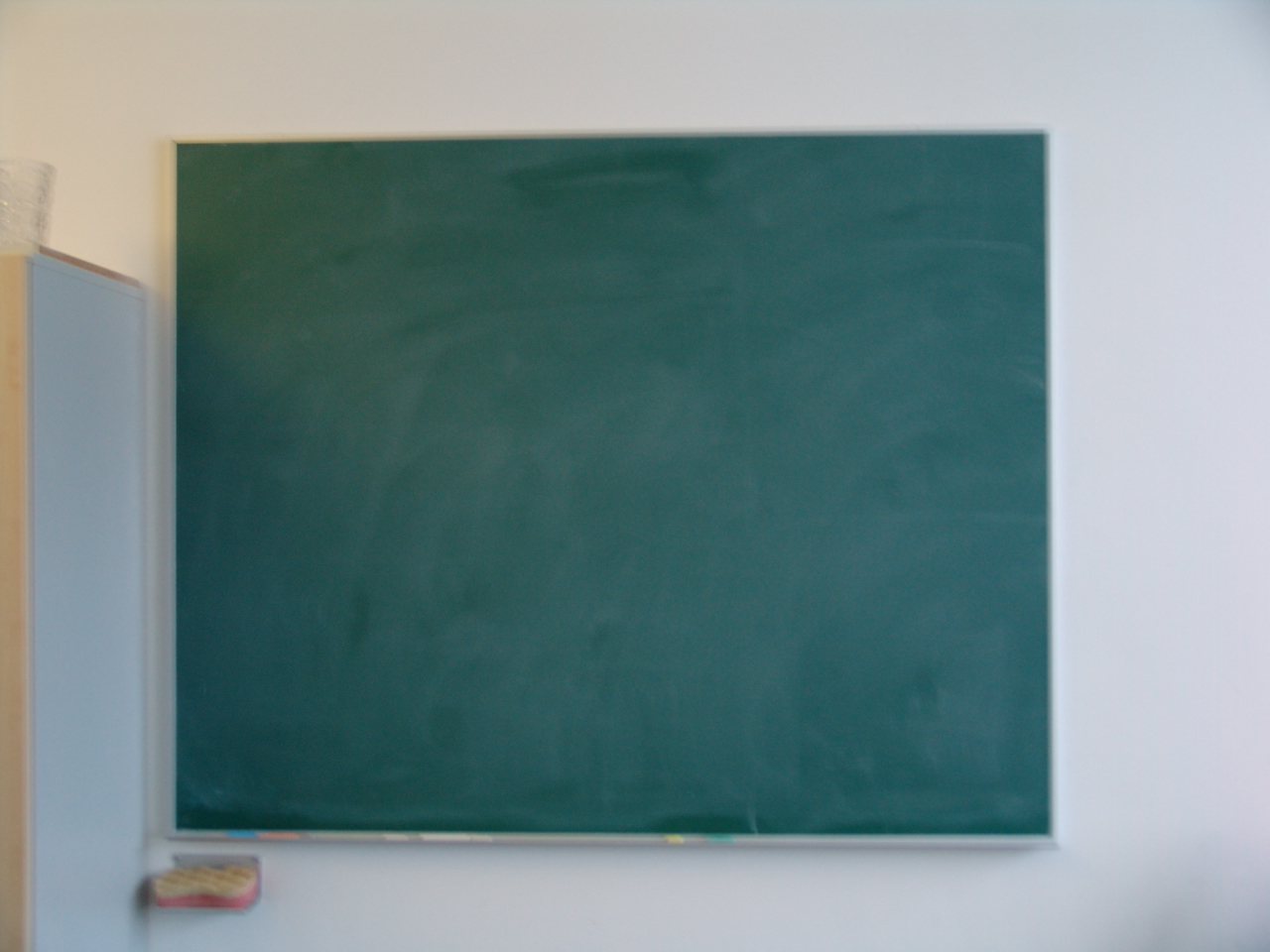 Differentialgeometrie
untersucht Kurven und  Flächen
erweitert Vektoranalysis
erlaubt rigorose Definition 		von Krümmung
	(in Sprache der Ableitung)
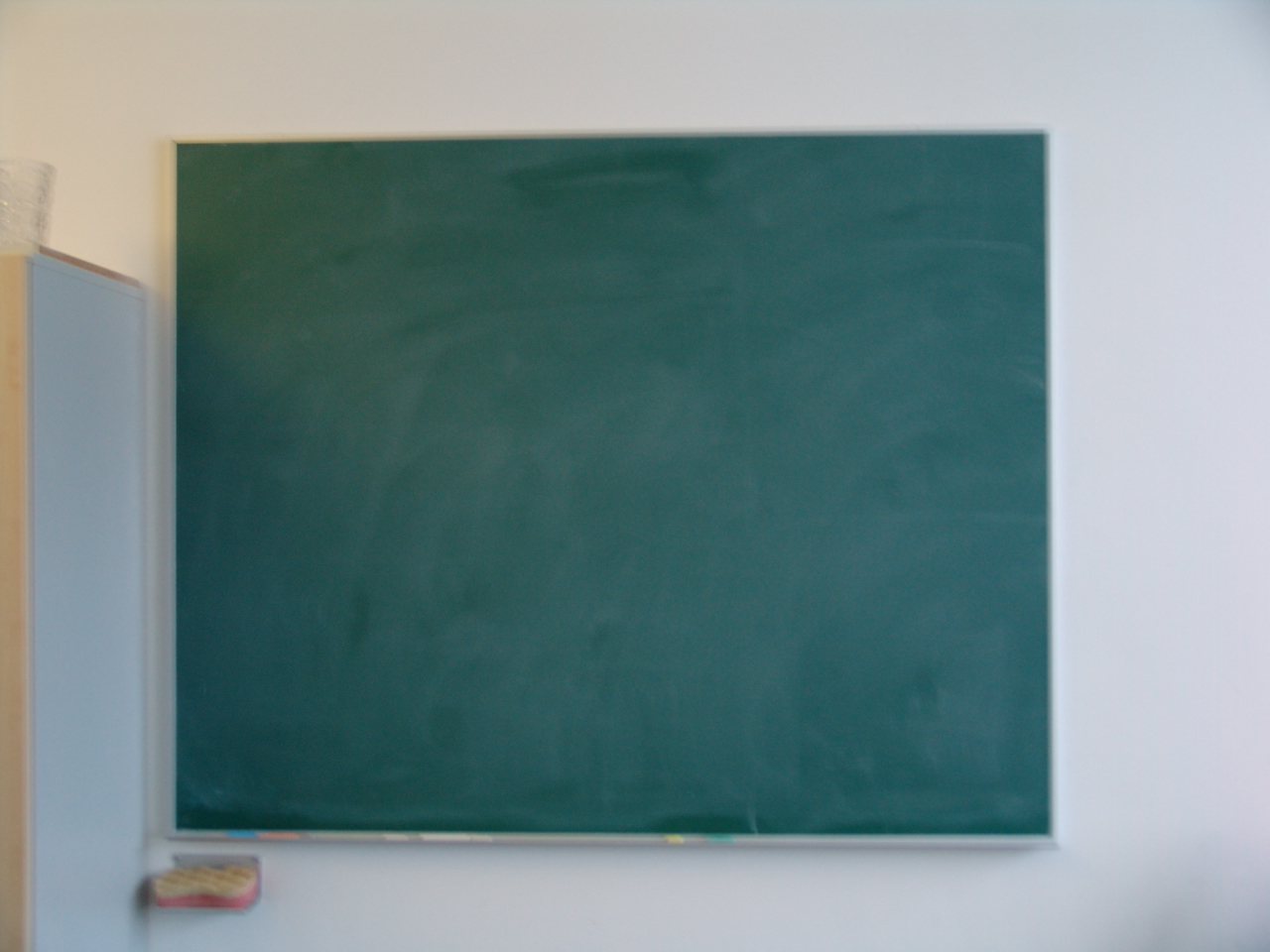 Krümmung
Kurven können gekrümmt sein.
Flächen können gekrümmt sein.
3-dimensionaler Raum kann auch gekrümmt sein!
Man kann sogar über höherdimensionalen (gekrümmten) Raum sprechen!!
Reiseroute
Carl Friedrich Gauß
1777-1855
Siméon Denis
Poisson 1781-1840
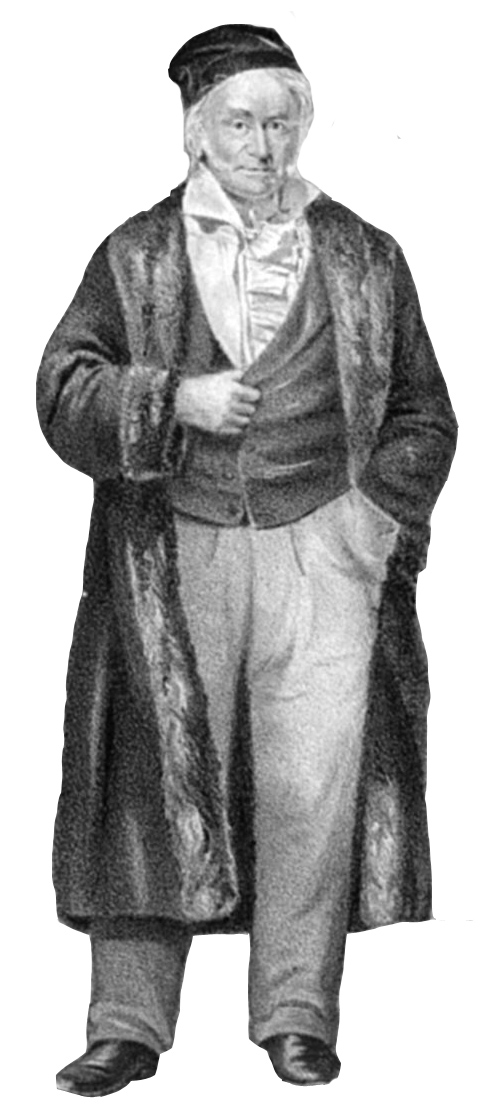 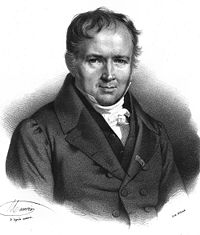 1
2
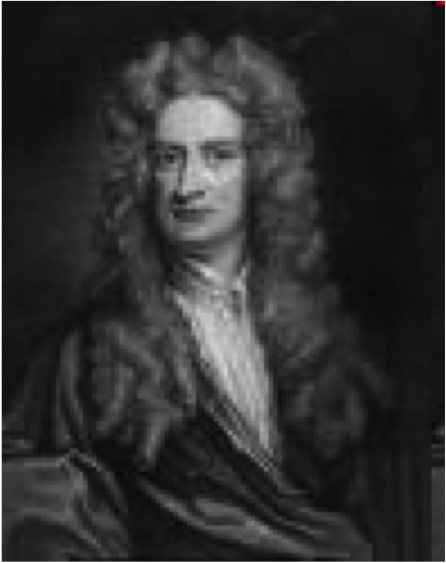 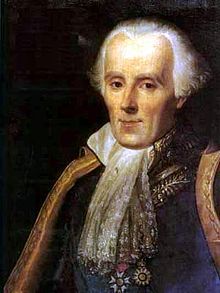 3
Sir Isaac
Newton
1643-1727
Pierre Simon
Laplace
1749-1827
Bernhard Riemann
1826-1866
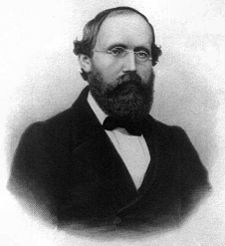 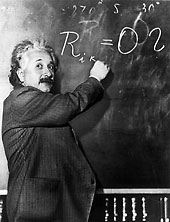 Albert Einstein
1879-1955
4
5
Warum kreisen die Planeten um die Sonne?
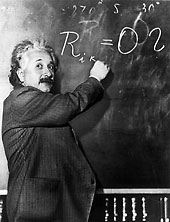 :		E=mc2 !
inert
heavy
Steht im Konflikt mit Beobachtungen und Electrodynamik!
Allgemeine Relativitätstheorie
γ
Gravitation
= Krümmung
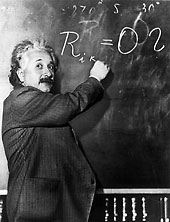 α
:				E		=mc2 !
β
=
Gravitation mit Mathematik (Differentialgeometrie) zu modellieren
 ermöglicht neue Vorhersagen und verbessertes Verständnis!
Mathe ermöglicht Vorhersagen wie
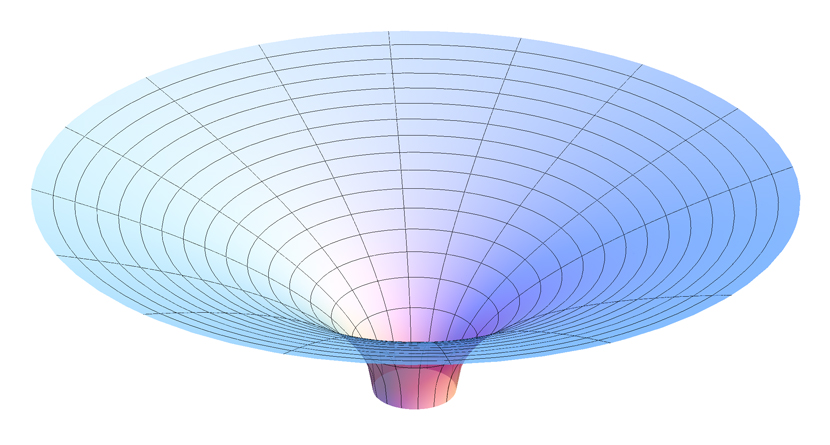 Schwarze Löcher:


Expansion des Universums:


Gravitationswellen:
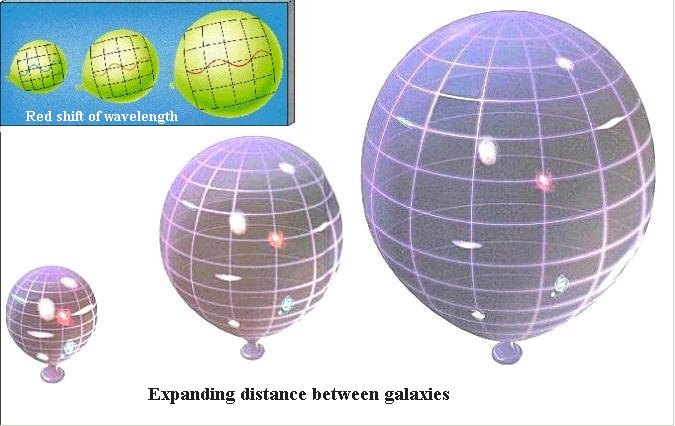 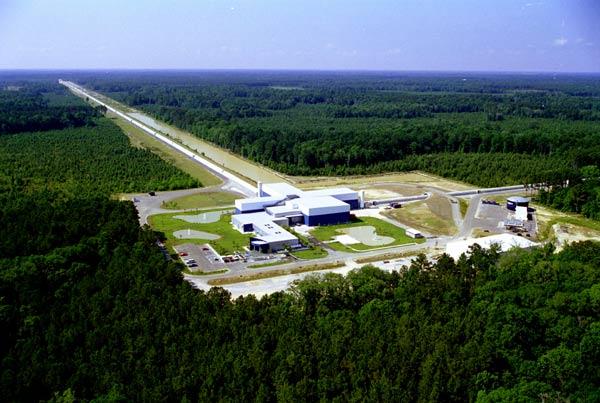 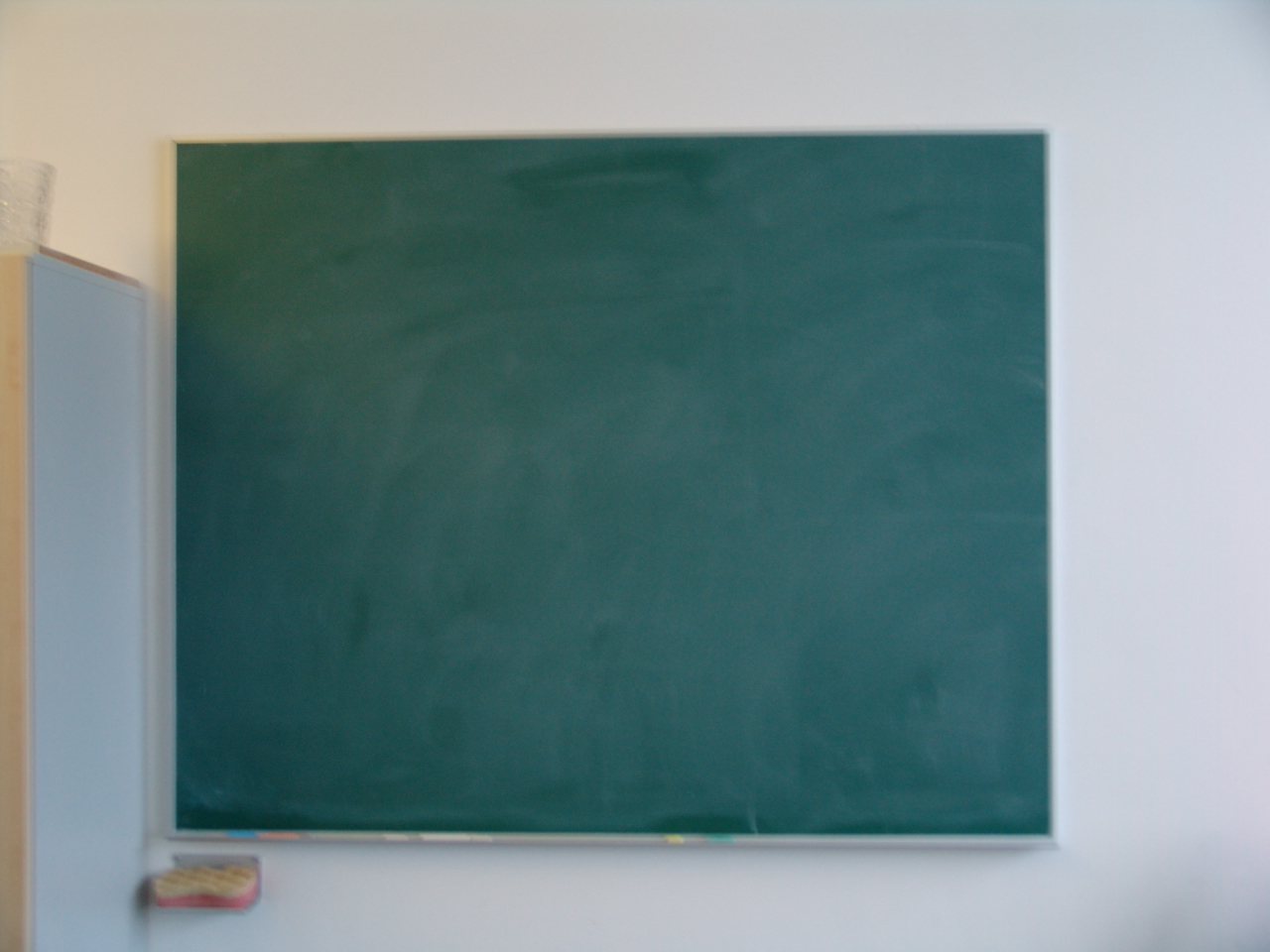 Einsteins Theorie
heißt “Allgemeine Relativitätstheorie”
Benutzt Ideen aus Differential- geometrie wie Krümmung
Beschreibt Gravitation durch eine Differentialgleichung
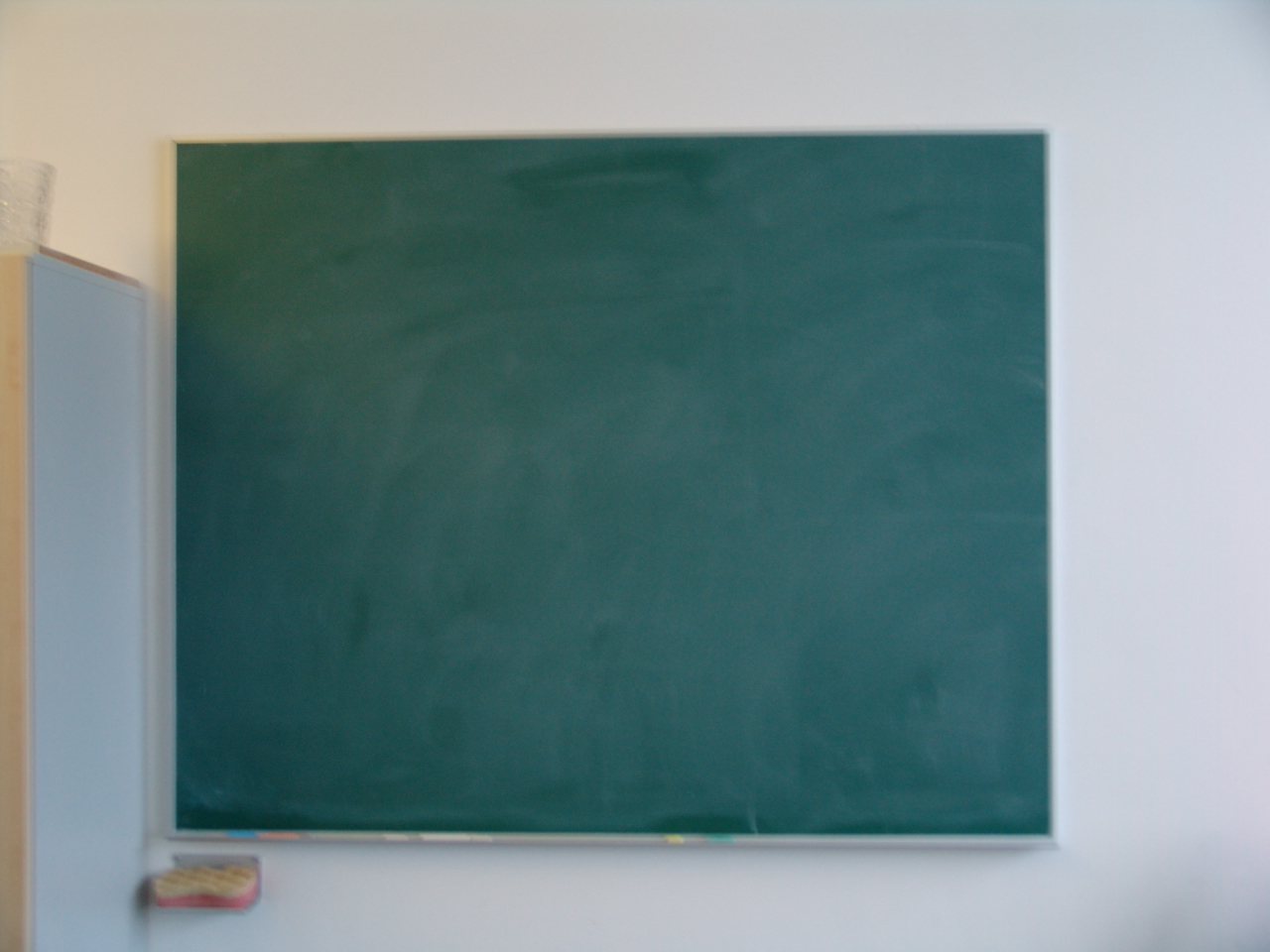 Allgemeine Relativitätstheorie
Hauptgleichung in “Raum-Zeit”:



c = Lichtgeschwindigkeit
R,	Ric: messen Krümmung
g:			messen Abstände/Winkel
T: 		beschreibt Materie
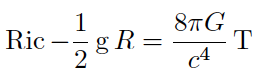 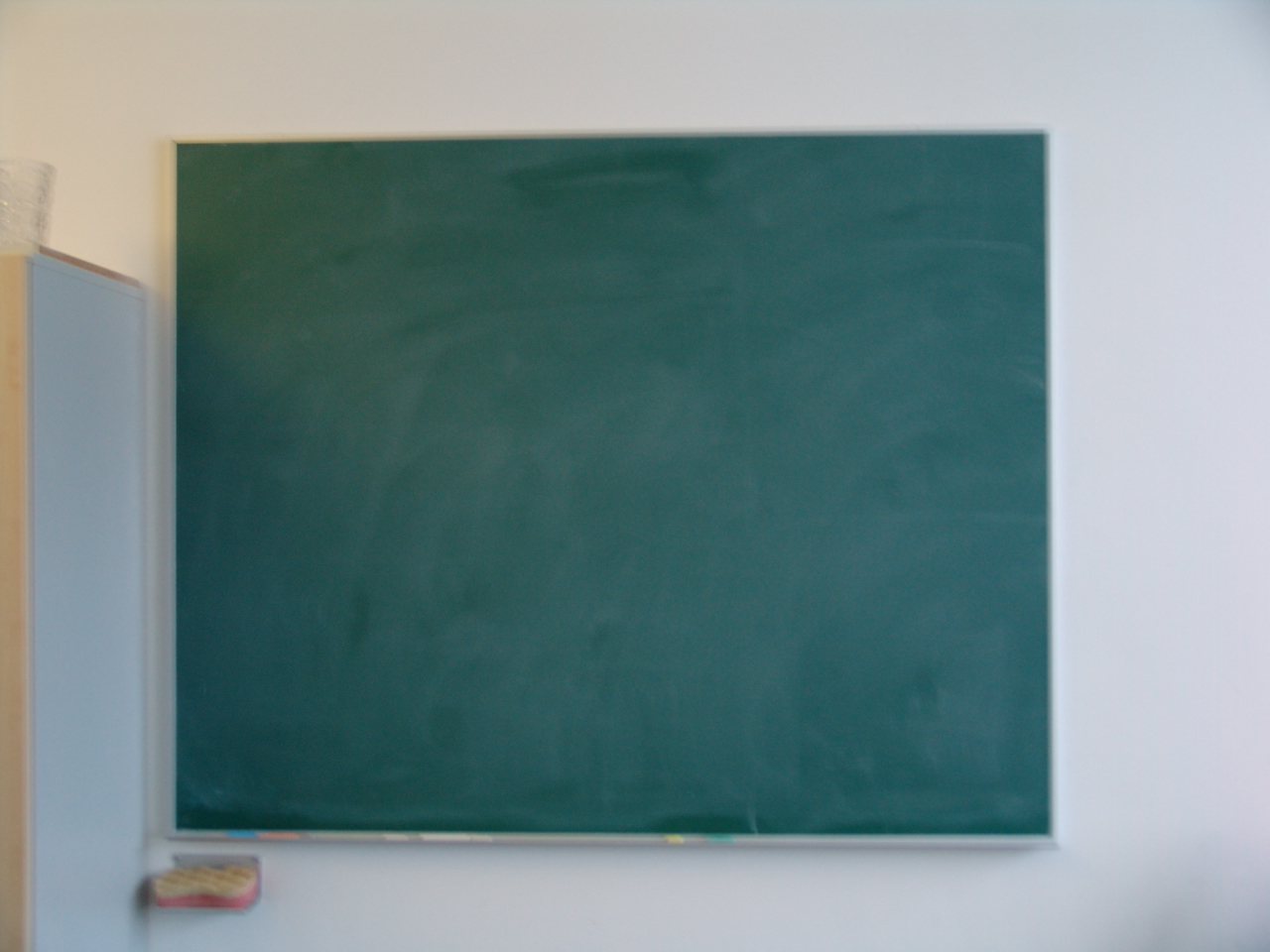 Beschreibt die Welt
Einsteins Theorie ist konsistent mit vielen Messungen:
Lichtablenkung
Rotverschiebung
…
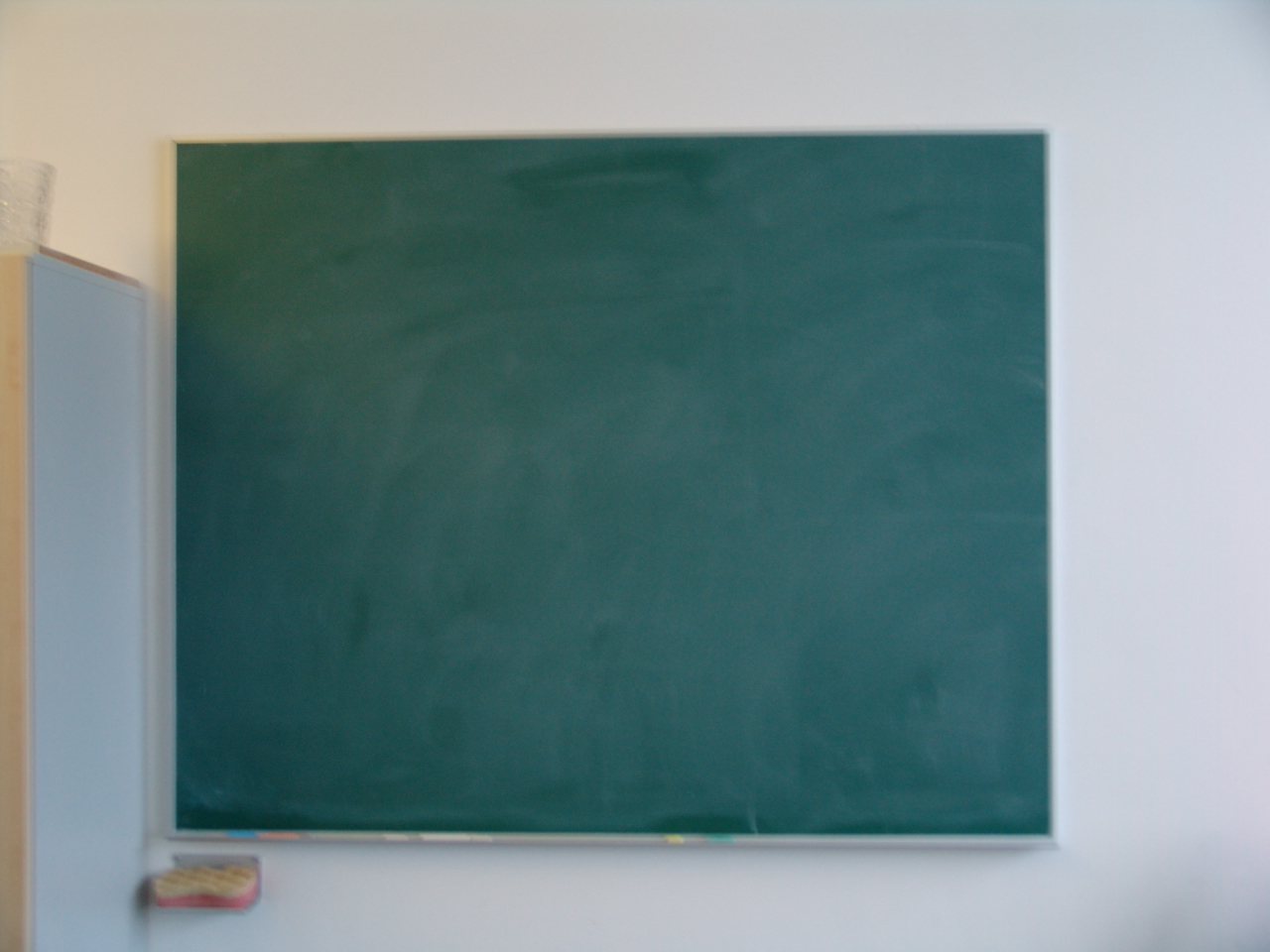 Anwendungen
General Positioning System
Satelliten
Raumfahrt
Relativitätstheorie im Alltag:
Relativitätstheorie im Alltag:
Materie krümmt Raum-Zeit
Relativitätstheorie im Alltag:
Relativitätstheorie im Alltag:
Krümmung beeinflusst Bewegung
Relativitätstheorie im Alltag:
Philosophie/Moral
Erneut: Modelliere Gravitation mit Mathe.
liefert bessere Methoden für Vorhersagen
Hilft, Gravitation besser zu verstehen
Gauß/Riemanns neue Mathe erlaubt, neue Physik vorherzusagen!
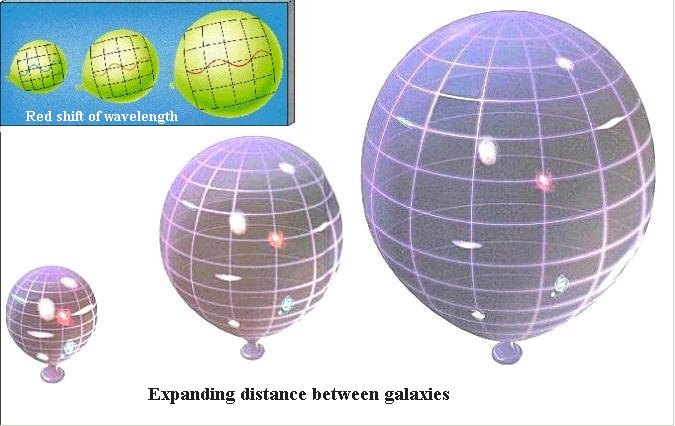 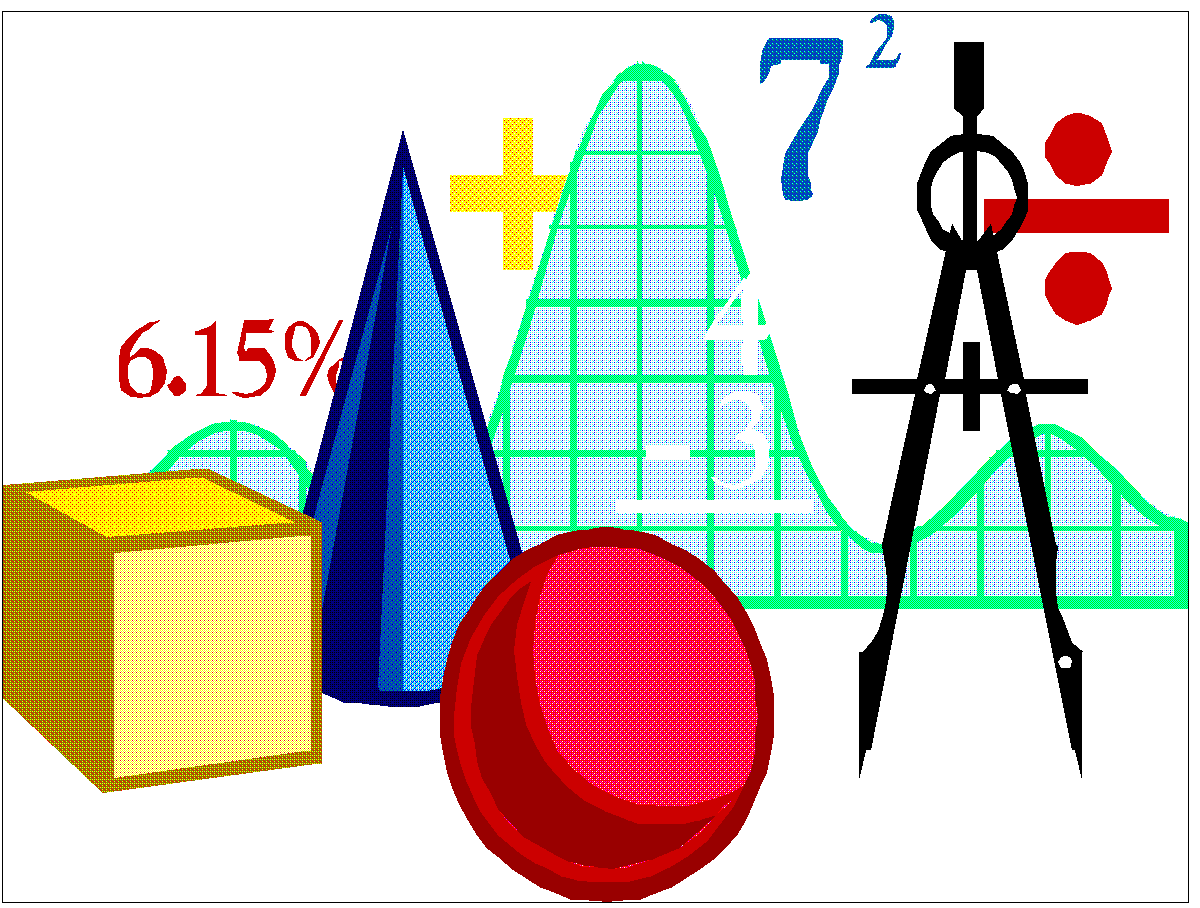 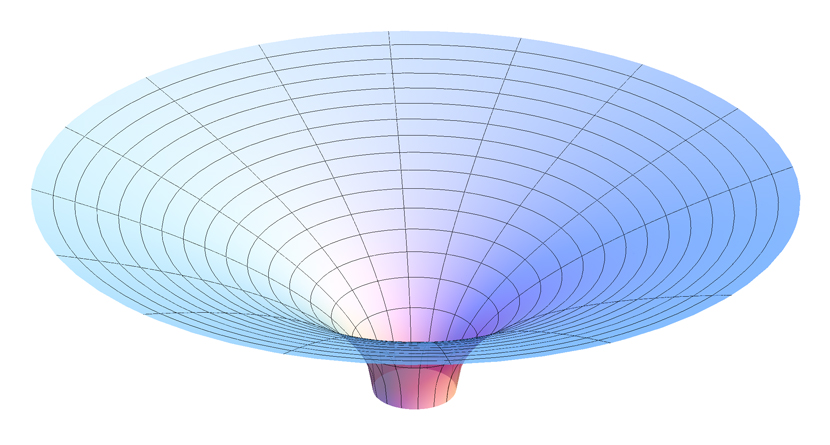 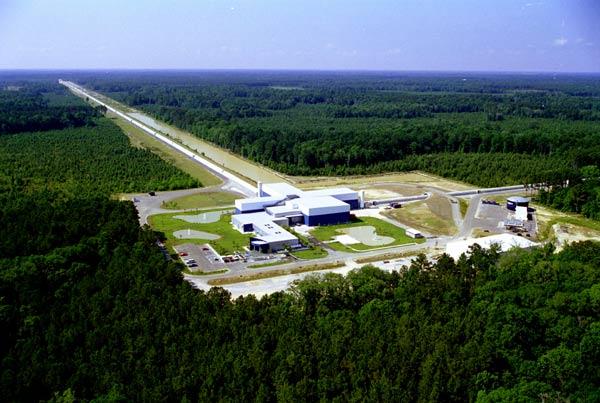 Reiseroute
Carl Friedrich Gauß
1777-1855
Siméon Denis
Poisson 1781-1840
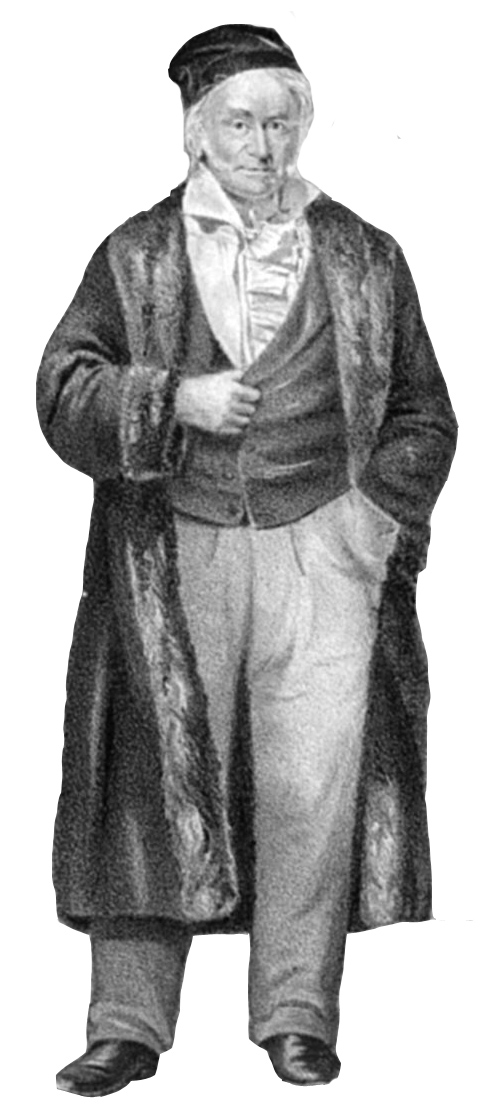 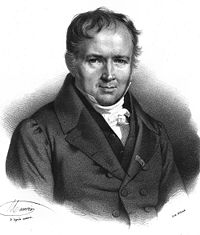 1
2
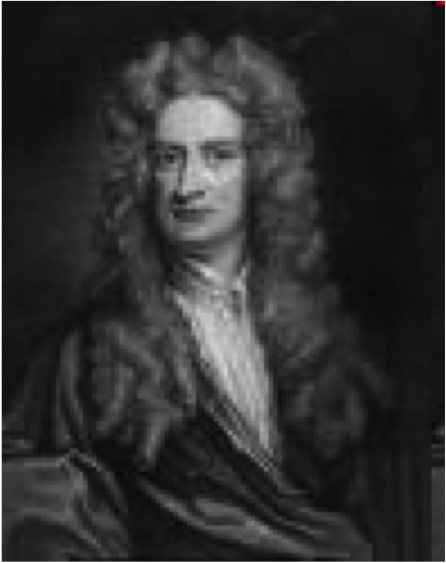 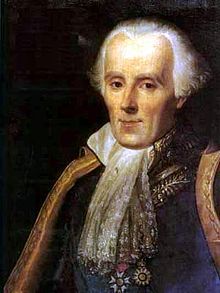 3
Sir Isaac
Newton
1643-1727
Pierre Simon
Laplace
1749-1827
Bernhard Riemann
1826-1866
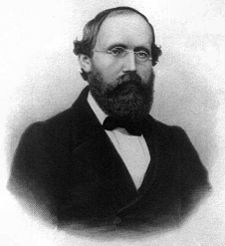 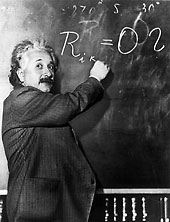 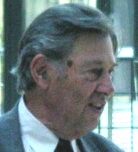 Albert Einstein
1879-1955
4
Jürgen Ehlers
1929-2008
5
heute
Können wir Newton vergessen?
Naiv gesehen: Ja!
Einsteins Relativitätstheorie
ist viel besser
(im Beobachtungen Vorhersagen)
und viel schöner!

Aber: auch viel schwieriger
und weniger intuitiv!
Können wir Newton vergessen?
Besser: Theorien versöhnen:
Newtons Theorie als Näherung an Einsteins Theorie verstehen!

Und:
Aus Newtons Theorie lernen, wie man relativistische Konzepte interpretiert!
Beispiel:
Was ist Masse in Relativitätstheorie?
Negative Masse?
Viele verschiedene Definitionen
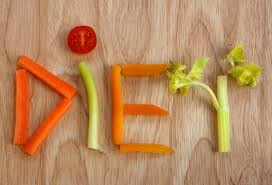 Hawking
Im Unendlichen?
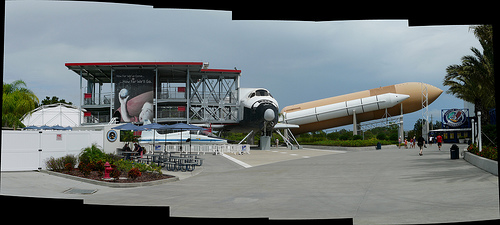 ADM
Was ist eine gute lokale Definition relativistischer Masse?
Schritt 1: Differentialgeometrie	     
   + Newtonsche Gravitation
= neue Formel für Masse

Schritt 2: Newtonschen Limes von.  
erlaubt, die neue Definition mit der Newtonschen Masse zu vergleichen
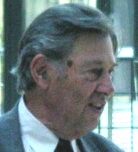 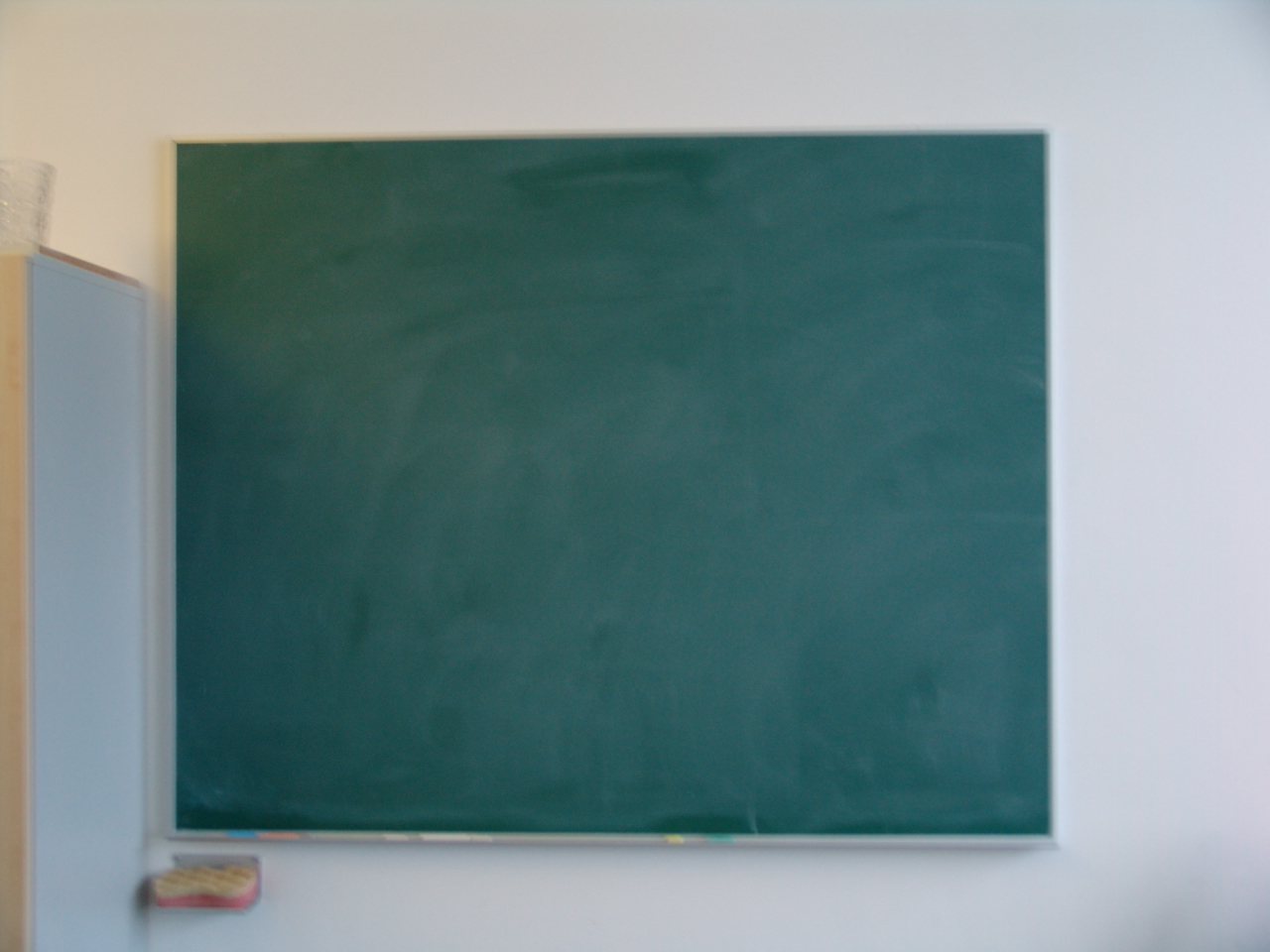 Masse in Relativitätstheorie
Neue Formel für Masse
(analog zur Newtonschen Formel):



U,		  ,   ,	   berechnet aus Geometrie statischer Raum-Zeit
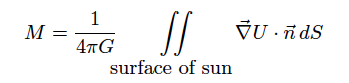 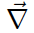 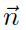 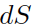 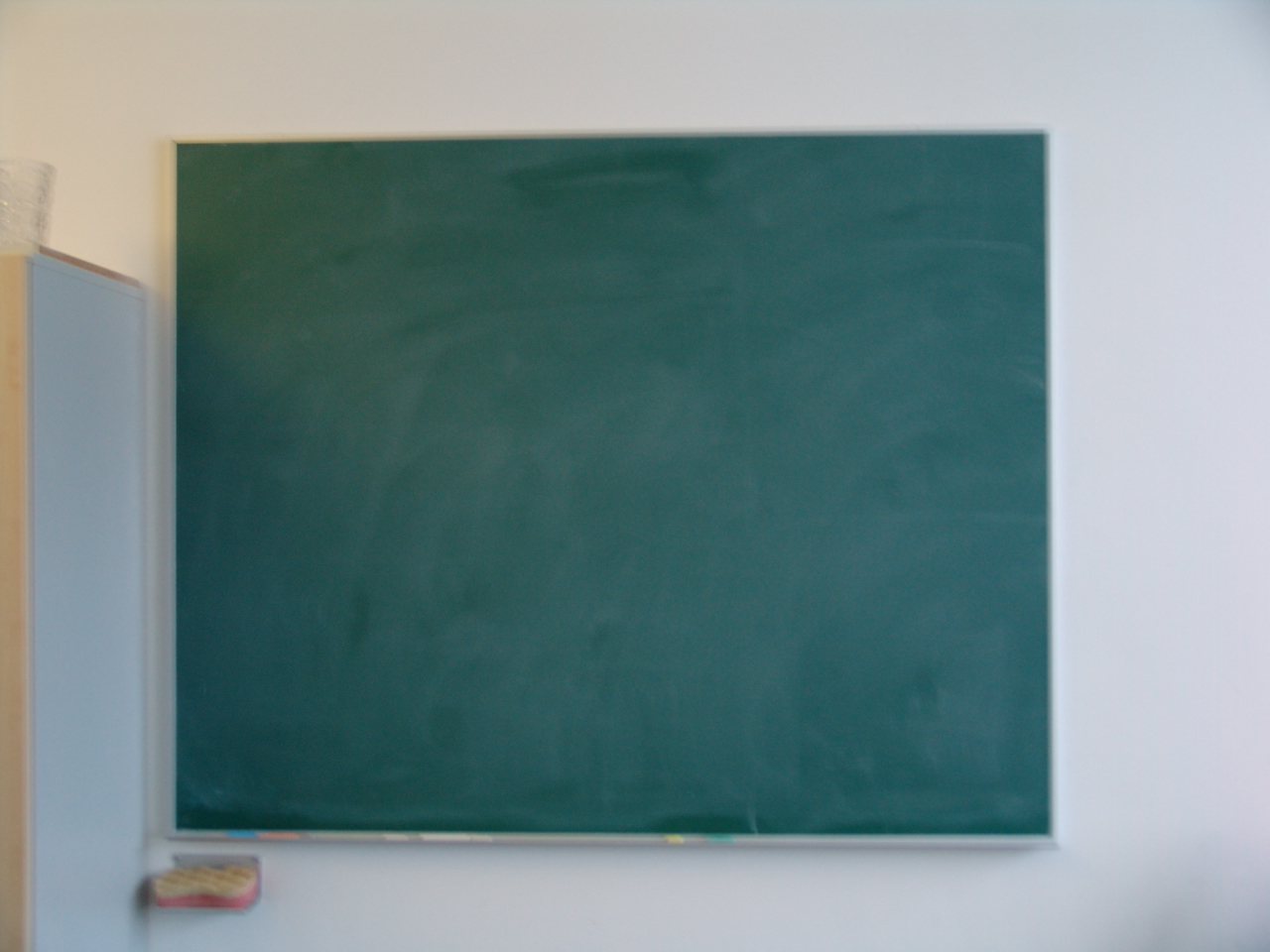 Satz [C. ‘11]
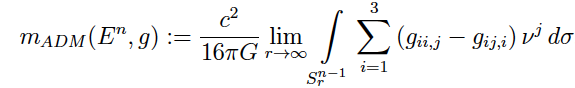 Sei

und					 auf jeder guten
Fläche in einer statischen Raum-Zeit.

Dann											.
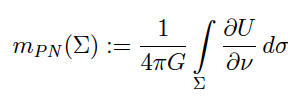 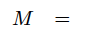 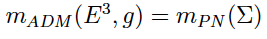 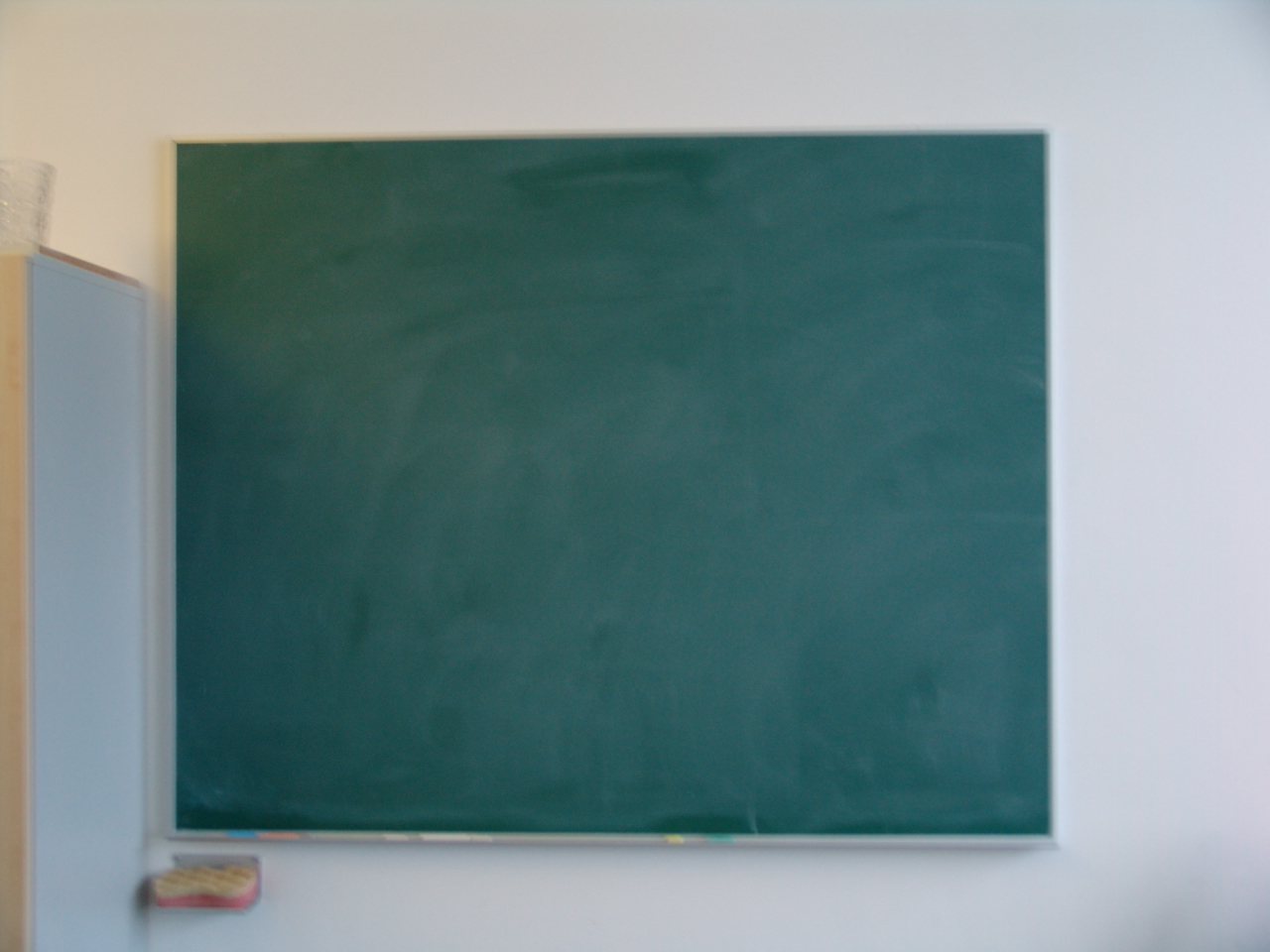 Schritt 2: Newtonscher Limes
Newtons Theorie: unendlich
Einsteins Theorie:c= 300.000km/s

Newtonscher Limes:
			lasse c unendlich werden
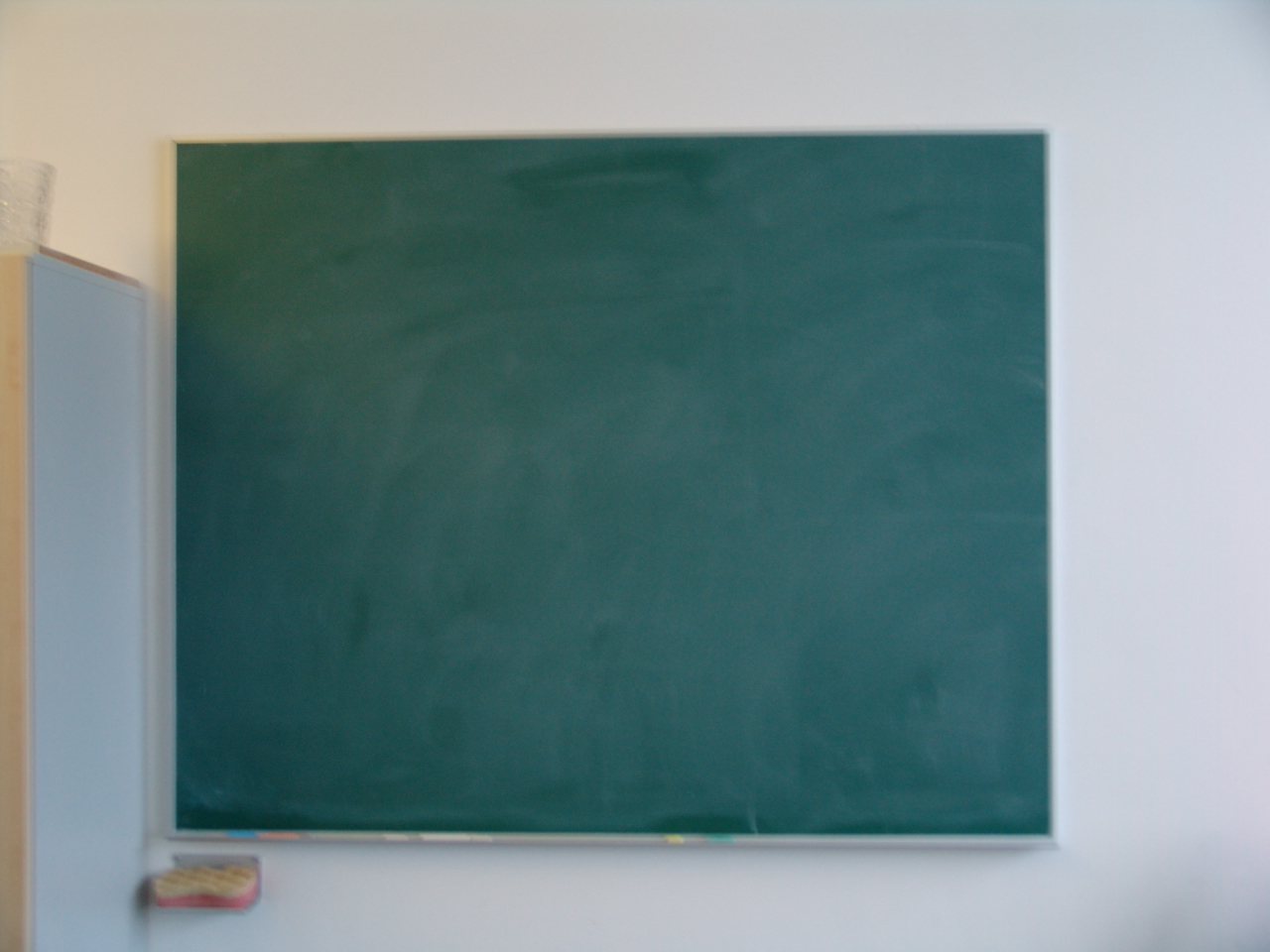 Satz [C. ‘11]
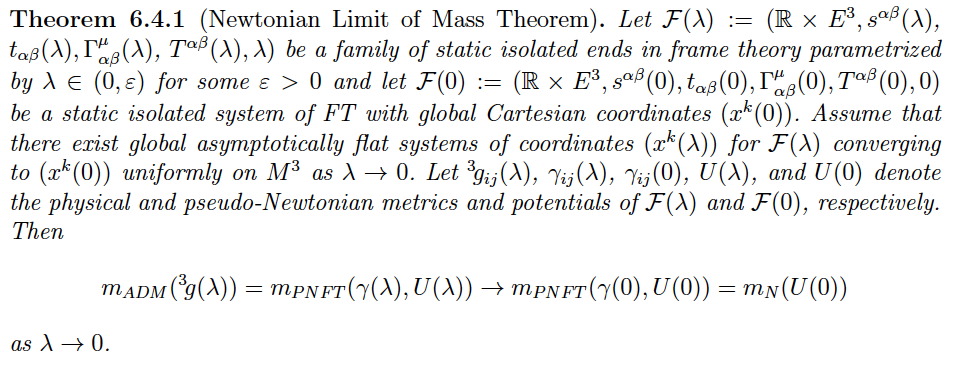 Wann ist relativistische Masse näherungsweise Newtonsche Masse?
Resultat: Wenn ein Stern oder schwarzes Loch sich nicht bewegt,



dann ist seine relativistische Masse
näherungsweise gleich
seiner Newtonschen Masse.
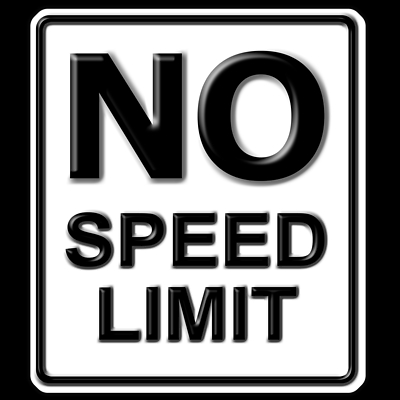 :
0 m/h
Wie finden wir den Schwerpunkt?
Newton:
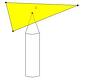 center of mass
Was ist der Schwerpunkt
in der Relativitätstheorie?
viele verschiedene Definitionen
Alle im Unendlichen
Huisken-Yau
Huang
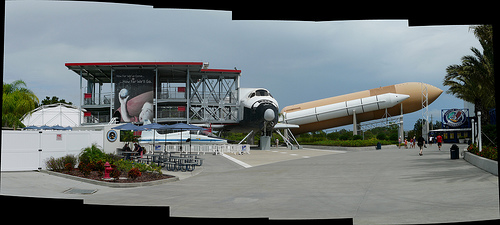 Metzger
ADM
Was ist eine gute lokale Definition des relativistischen Schwerpunkts?
Schritt 1: Differentialgeometrie	     
   + Newtonsche Gravitation
= neue Formel für Schwerpunkt!

Schritt 2: Newtonscher Limers von    
erlaubt, neue Definition mit Newtonschem Schwerpunkt zu vergleichen.
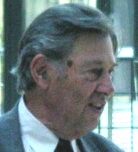 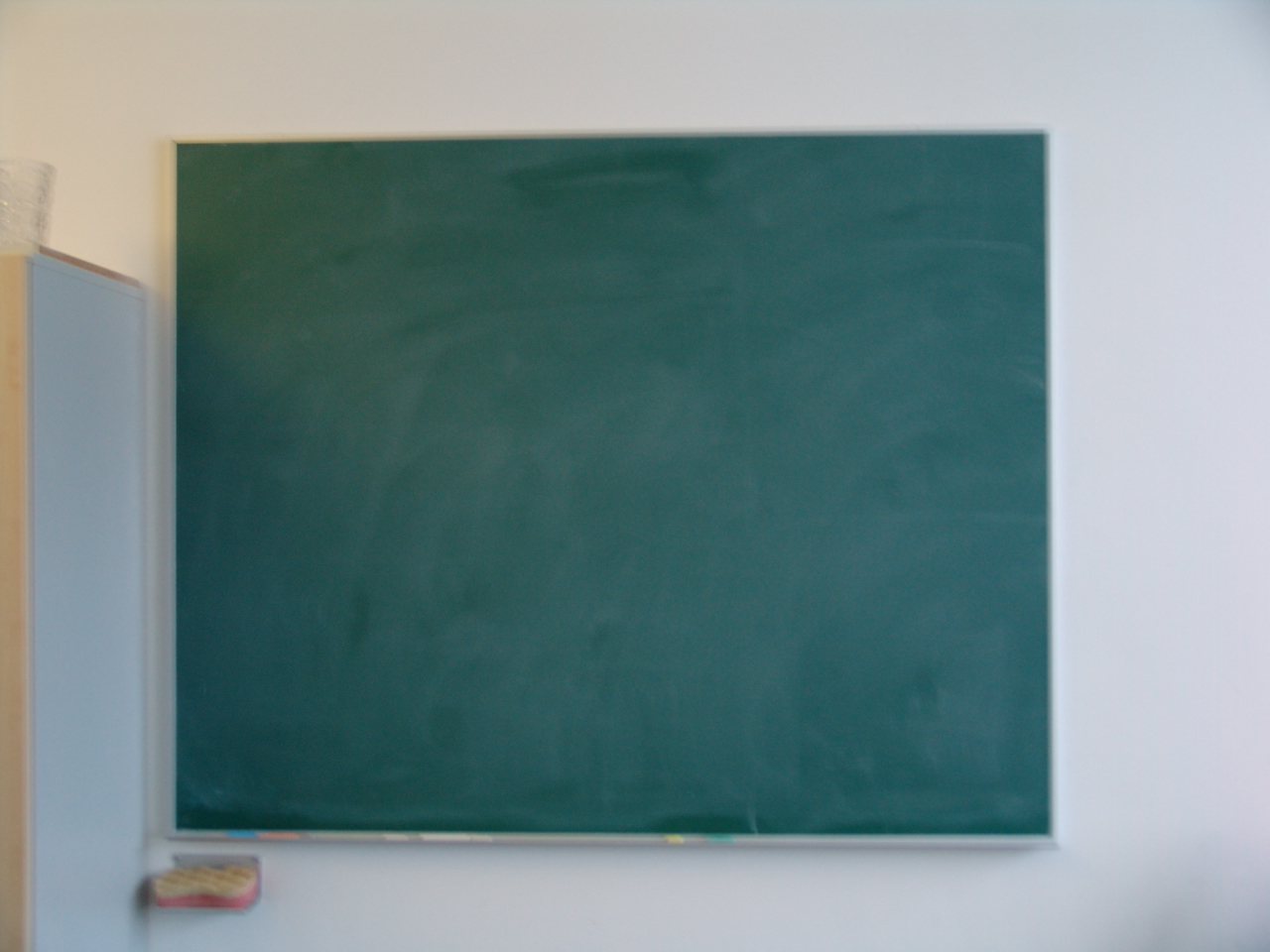 Schwerpunkt in ART
Neue Formel für Schwerpunkt
(analog zur Newtonschen Formel):



U,		  ,   ,	 ,  berechnet aus Geometrie statischer Raum-Zeit
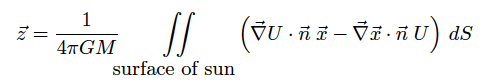 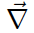 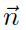 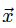 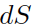 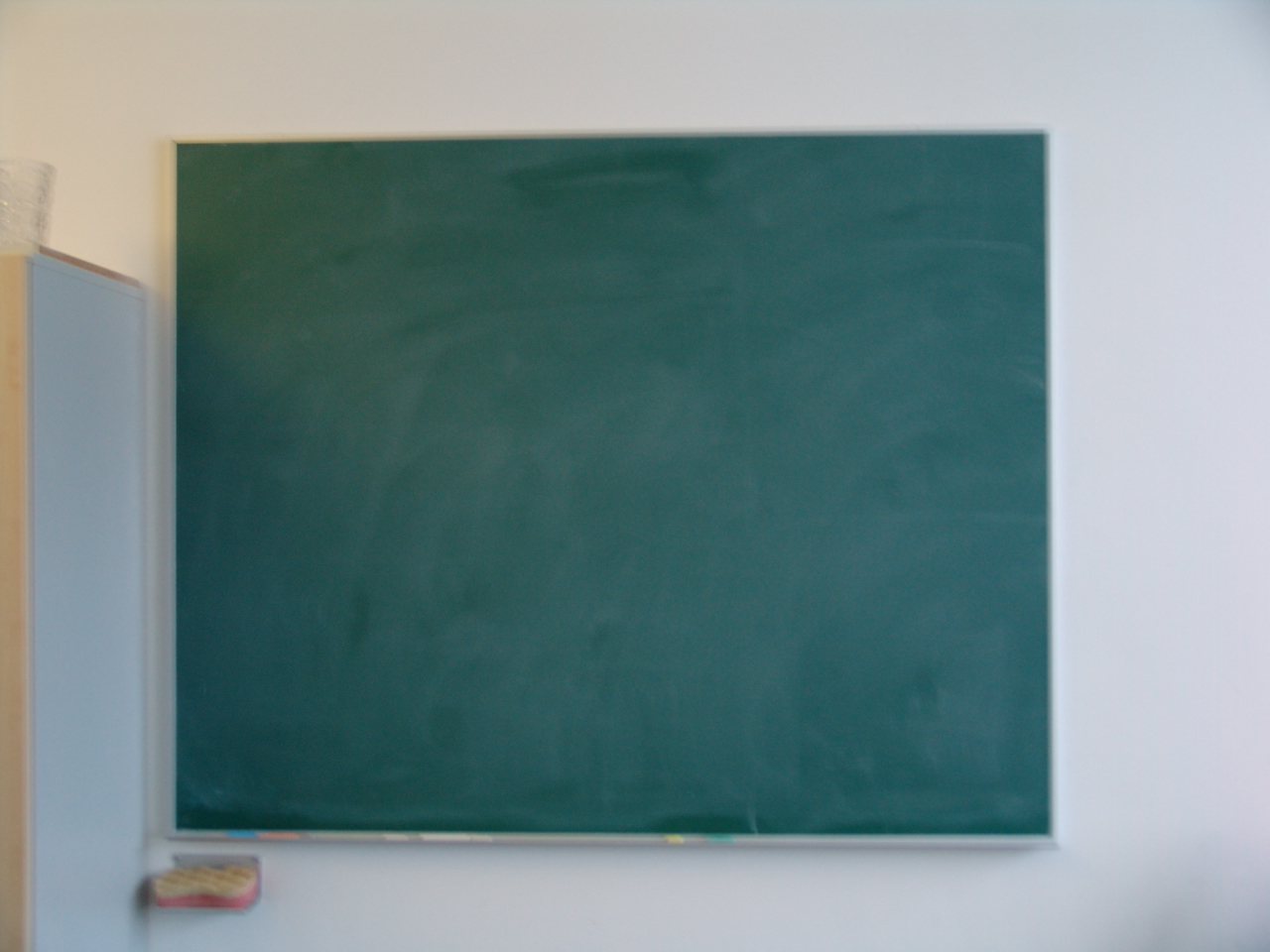 Theorem [C. ‘11]
Let

and
on every okay surface in a static space-time.

Then					 =
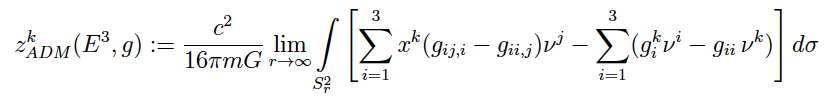 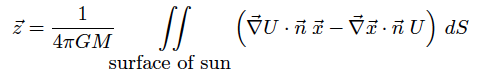 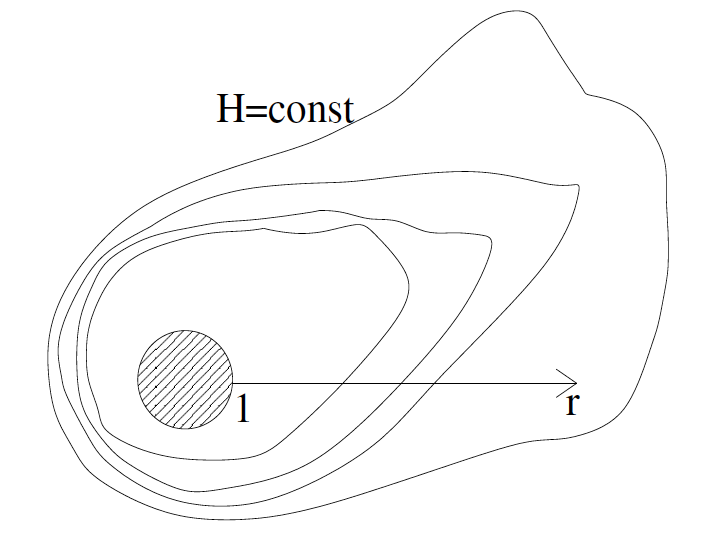 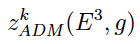 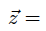 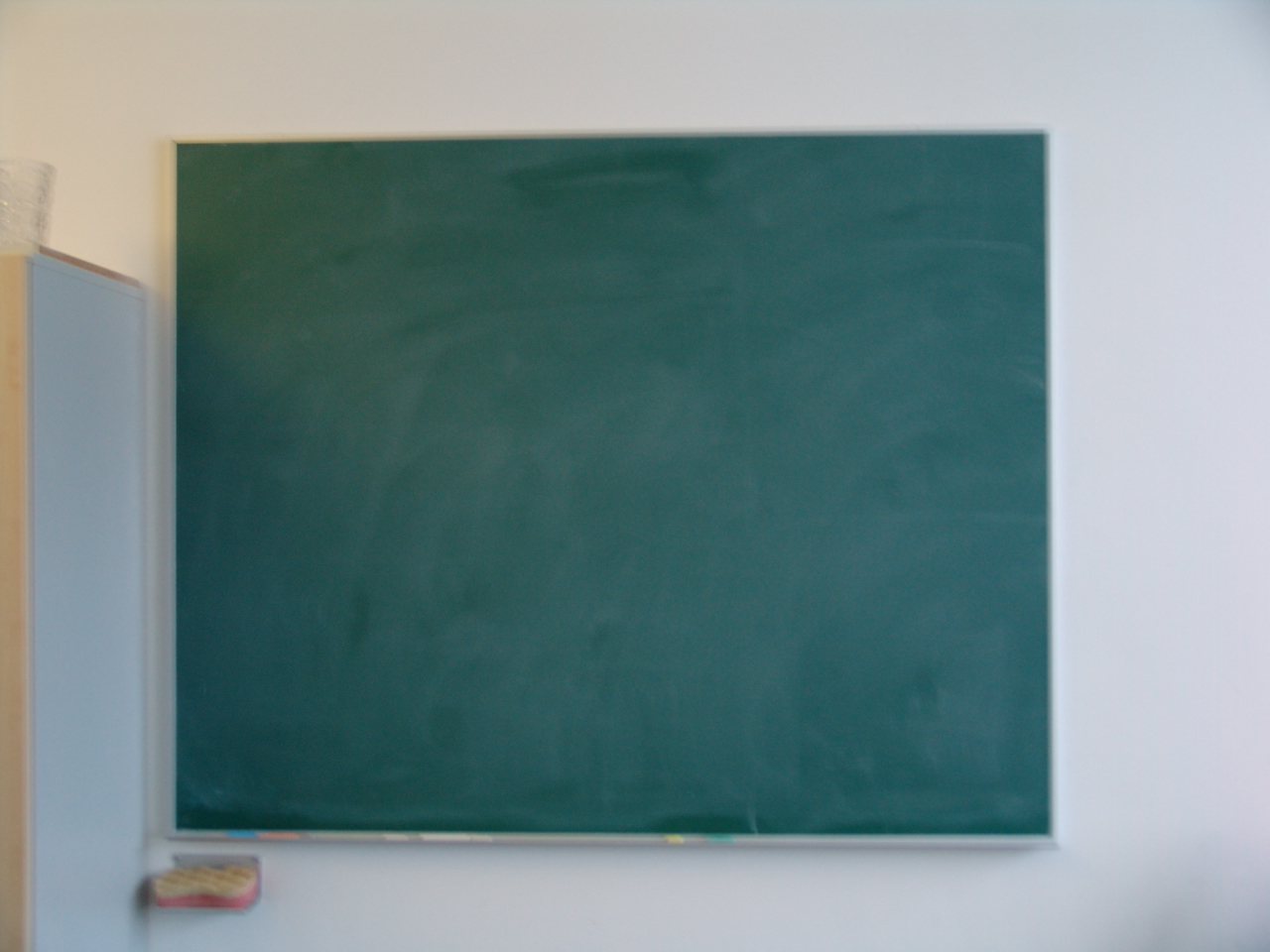 Theorem [C. ‘11]
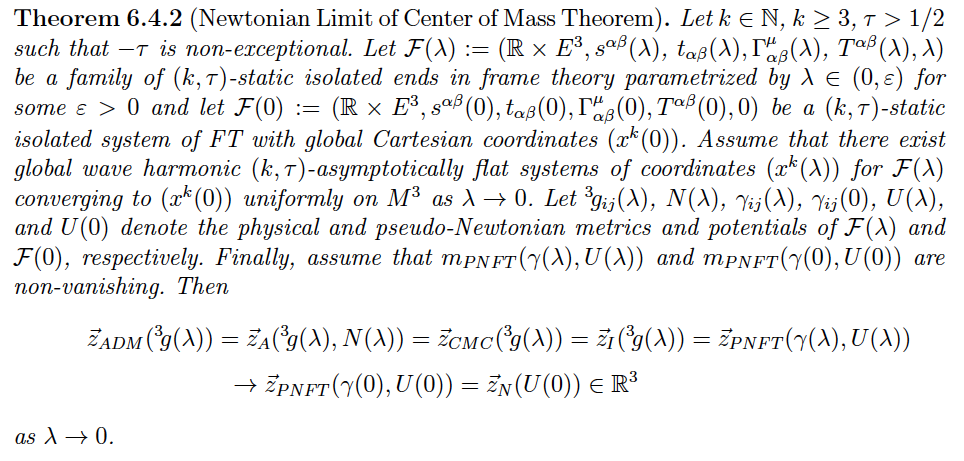 Wann ist der relativistische Schwerpunkt näherungsweise der Newtonsche?
Resultat: Wenn ein Stern oder schwarzes Loch sich nicht bewegt,



dann ist sein relativistischer Schwerpunkt näherungsweise gleich
seinem Newtonschen Schwerpunkt.
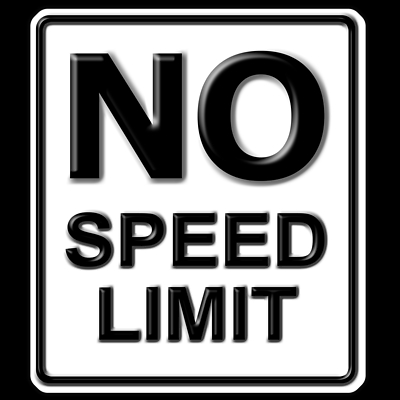 :
0 m/h
Philosophie/Moral
Schritt 1: erhalte neue Formeln für Masse und Schwerpunkt
inspiriert von den Newtonschen Formeln
in differentialgeometrischer Sprache 

Schritt 2: nutze den Newtonschen Limes, um die neuen Definitionen mit den Newtonschen zu vergleichen:
gute Näherung!
Was ist der Newtonsche Limes?
Film zeigen
Quellen der Bilder
www.wikipedia.org
www.myflyprofile.com
www2.ed.gov
www.universe-review.ca
www.newscientist.com
www.flickr.com/photos/ ak42/2971239293
www.beyonddieting.com
www.ugr.es